«Современные подходы к организации и проведению урока изобразительного искусства  в условиях реализации требований ФГОС».
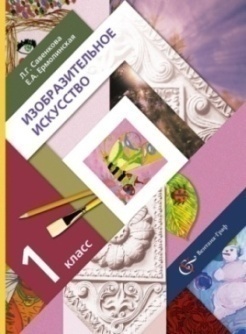 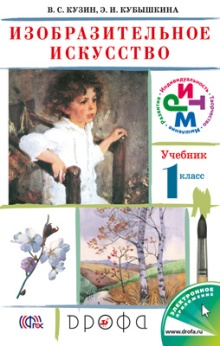 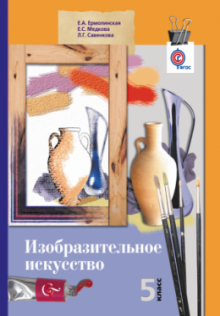 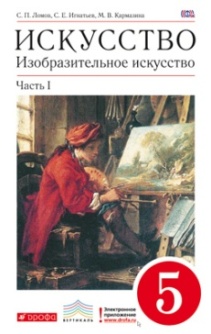 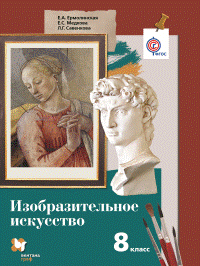 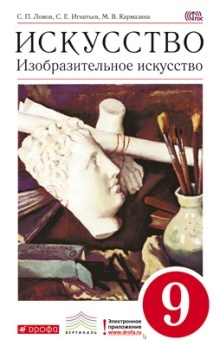 Труфанова Светлана Николаевна-
главный  методист                                                                                          Объединённой  издательской группы  «ДРОФА»- «ВЕНТАНА»
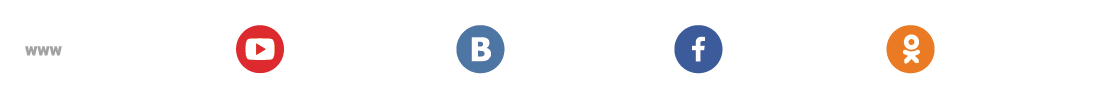 «Если мы будем учить сегодня так, 
                       как учили вчера, мы украдем у детей завтра»    Д. Дьюи
Сегодня: неопределённость
противоречивость,
альтернативы
Раньше:
предсказуемость
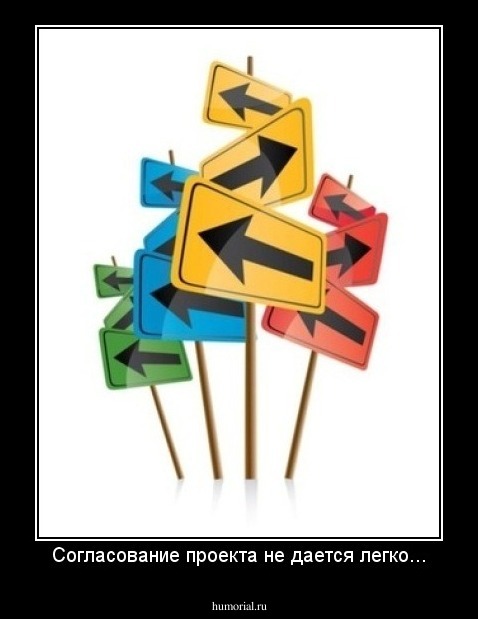 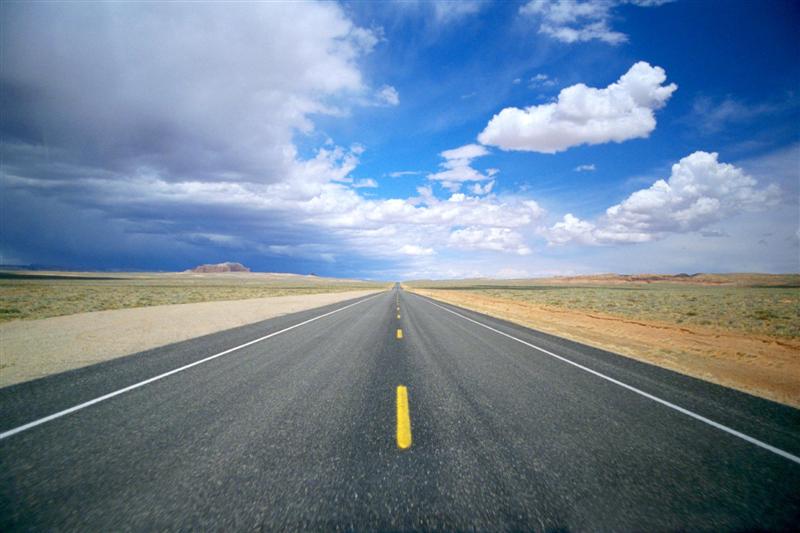 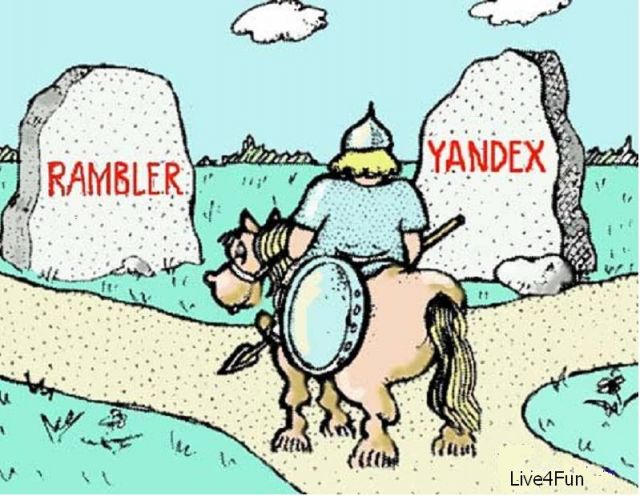 Важнейшим становится умение принимать
грамотные и ответственные решения в ситуации неопределённости,
творческий поиск, многовариативность решений, информационная
 грамотность, гибкость, готовность к обучению на протяжении всей жизни,
 позиция исследователя, сотрудничество с другими людьми.
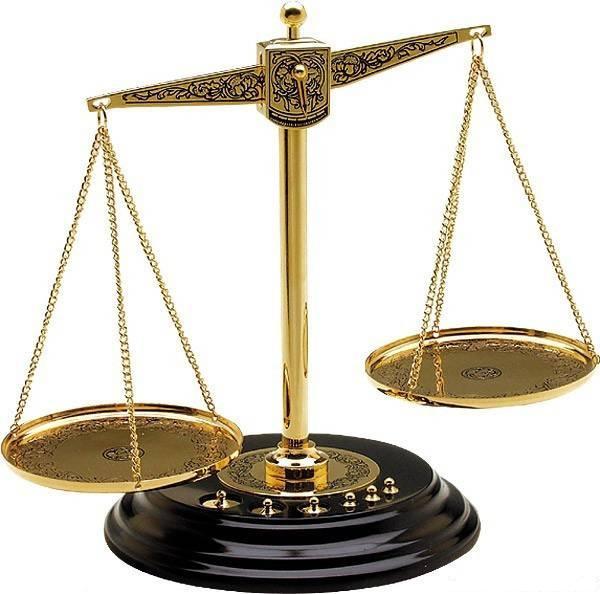 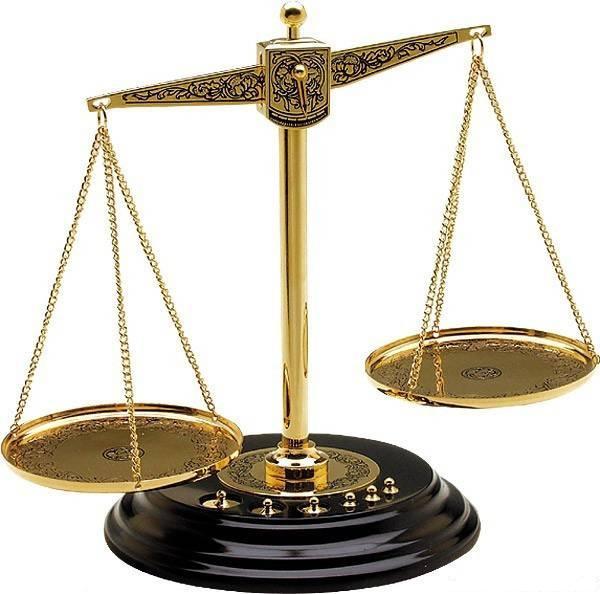 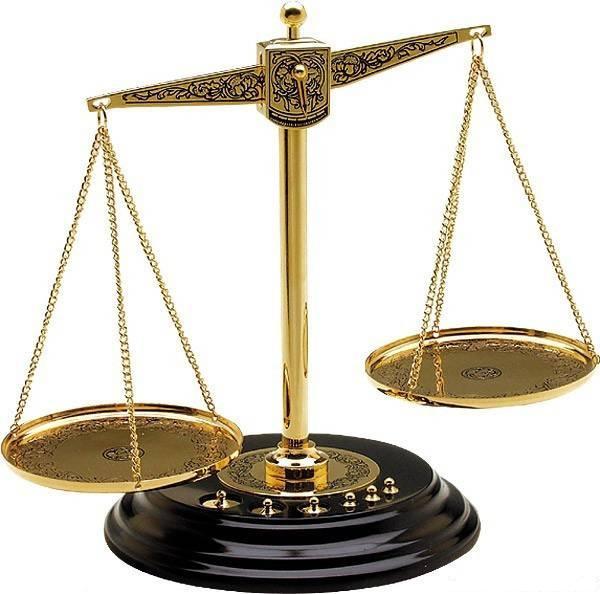 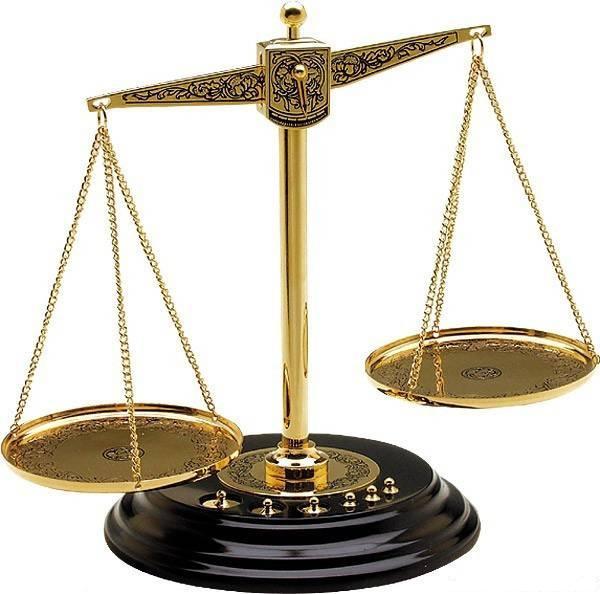 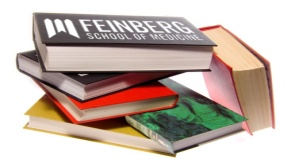 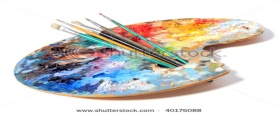 НАУКА И ИСКУССТВО: ТАК ЛИ ОНИ РАЗЛИЧНЫ?
ИСКУССТВО НЕ ДЕСЕРТ !
Для образования жемчужины в раковине, лежащей  на дне океана, нужна песчинка- что-то «неправильное», инородное. Совсем как в искусстве, где истинно великое часто рождается «не по правилам».

                          Альфред Шнитке
ФОРМИРОВАНИЕ НАУЧНОГО МИРОВОЗЗРЕНИЯ
РАЗВИТИЕ  ХУДОЖЕСТВЕННОГО ТИПА    МЫШЛЕНИЯ
3
Для стратегии образования будущего важными ориентирами становятся:
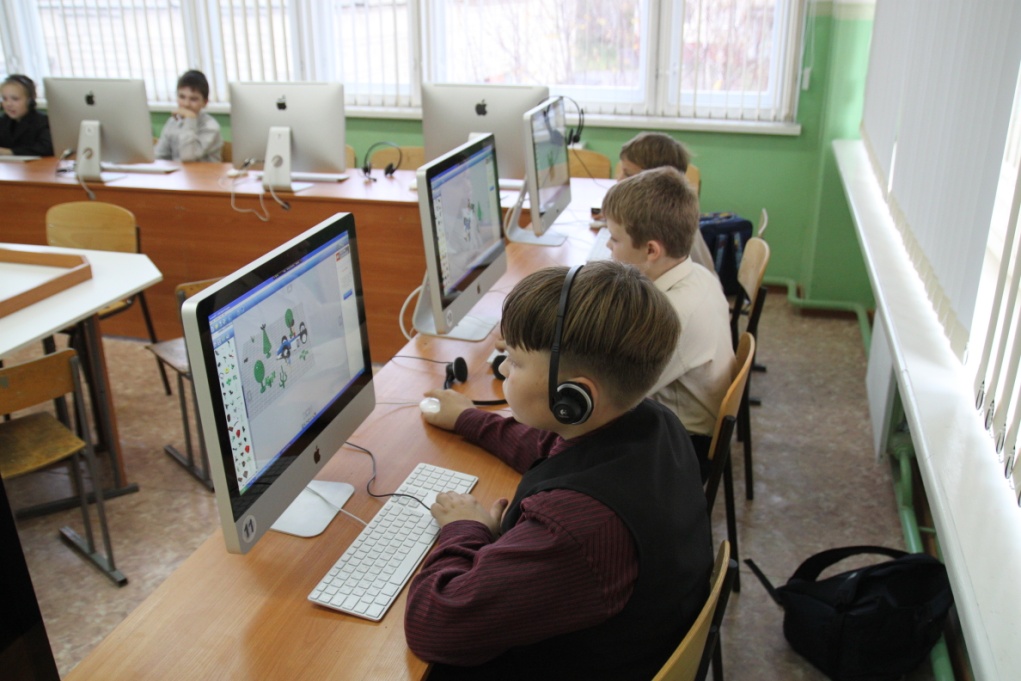 4
Теория поколений разработана Нейлом Хоувом и Вильямом Штраусом в 1991 г. адаптирована в России командой под руководством Евгении Шамис
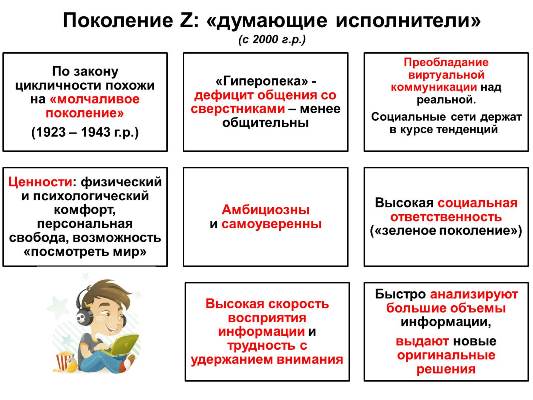 Это «новые художники», «другие», это индивидуальность и непохожесть, они стремятся создать собственное пространство, обустроить свой  личный мир. Острой проблемой у «цифровых от рождения» сегодня является многозадачность, которая усиливает стресс, появляется дефицит внимания, что влияет на эффективность обучения.
5
ТВОРЧЕСТВО- ЭТО  ТО  ДЛЯ  ЧЕГО  СОЗДАН  МОЗГ!
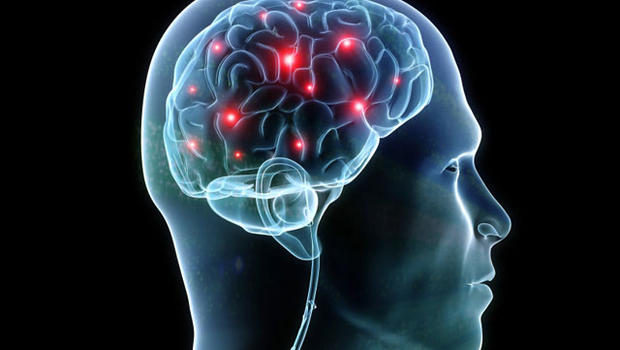 Искусство позволяет добыть то, что науке не всегда  доступно.
Художественное сознание появилось задолго до развития речи. Древнейшие произведения искусства, такие как ожерелье из раковин, найденное в Южной Африке, датируются 75 тысячелетием до н. э. и боле
Искусство не изображает жизнь, оно творит жизнь!
Системное развитие творческого мышления,
 в котором сегодня остро нуждается современное
 общество,  для создания эффективной экономики, 
и появлении  конкурентно-способного производства, 
развития сильного и стабильного государства, 
возможно только при появлении нового человека, 
человека творца, человека созидателя
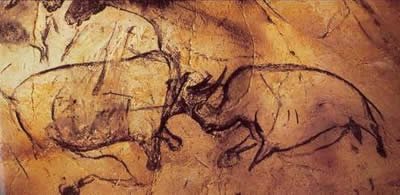 6
УМК  ПО  ИЗОБРАЗИТЕЛЬНОМУ ИСКУССТВУ  
АВТОРСКОГО КОЛЛЕКТИВА  Л.Г. Савенковой, Е.А. Ермолинской, Е.С Медковой
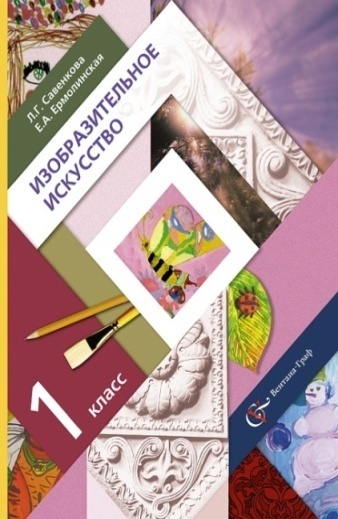 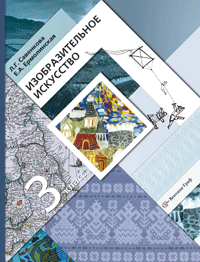 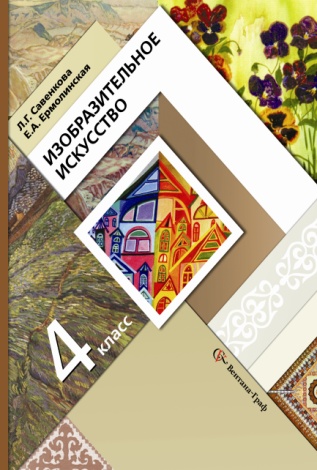 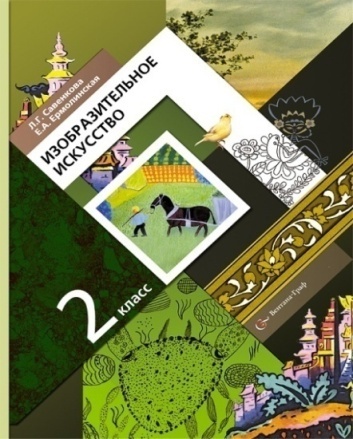 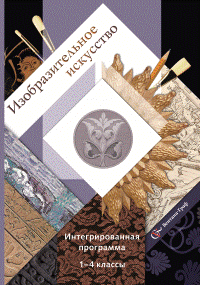 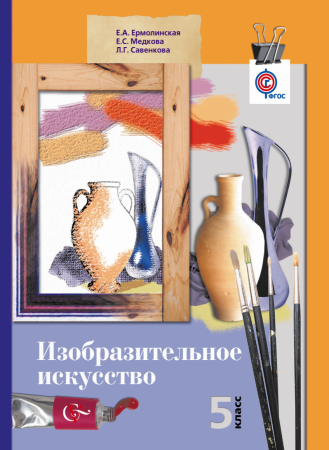 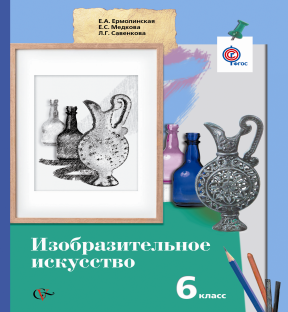 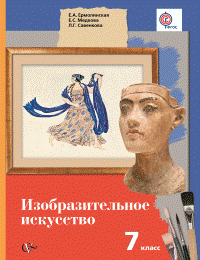 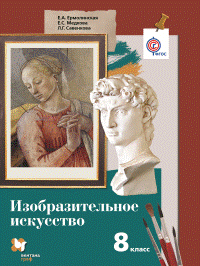 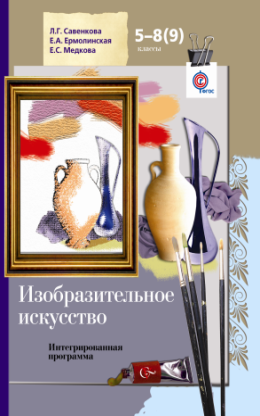 [Speaker Notes: 39=5-10]
АВТОРСКИЙ  КОЛЛЕКТИВ -  ЛАУРЕАТЫ   ПРЕМИИ ПРАВИТЕЛЬСТВА  РОССИЙСКОЙ  ФЕДЕРАЦИИ  
В  ОБЛАСТИ ОБРАЗОВАНИЯ  2006 Г
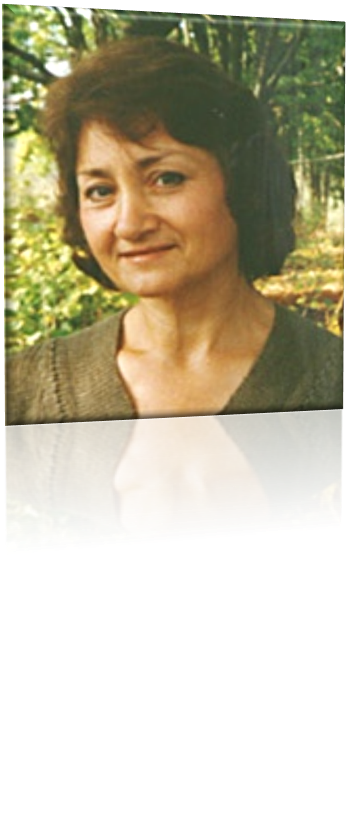 Руководитель авторского коллектива:
Савенкова  Любовь Григорьевна -  д.п.н., зам. директора 
по  научной работе ФГБНУ (Институт художественного 
образования РАО), профессор,  член корреспондент РАО.
Авторы:

Ермолинская Елена Александровна - к.п.н., доцент педагогического  факультета  Московского государственного
областного гуманитарного института
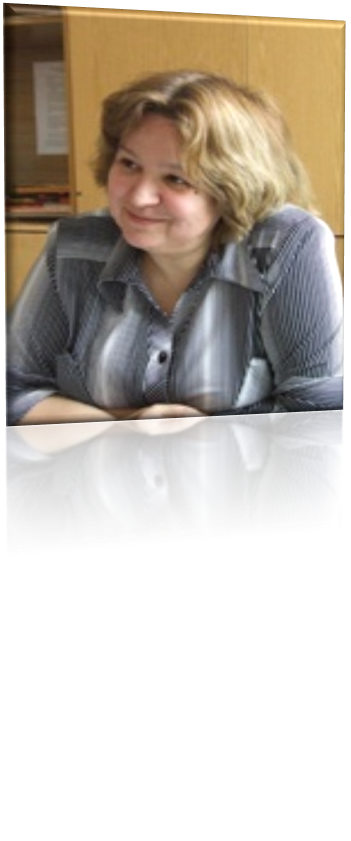 Медкова  Елена  Стоянова   -  к.п.н., искусствовед, 
научный сотрудник лаборатории Интеграции искусств 
и Мировой  художественной культуры ФГБНУ ИХО РАО.
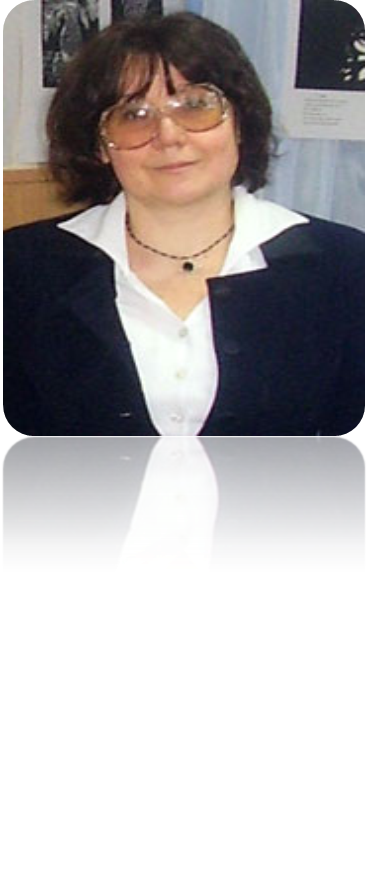 МЕТОДИЧЕСКИЙ ШЛЕЙФ  К  УМК ПО  ИЗОБРАЗИТЕЛЬНОМУ  ИСКУССТВУ
  АВТОРСКОГО КОЛЛЕКТИВА  Л.Г. Савенковой, Е.А. Ермолинской, Е.С Медковой
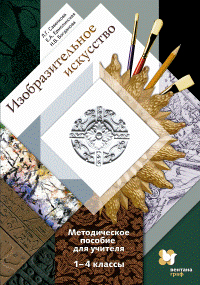 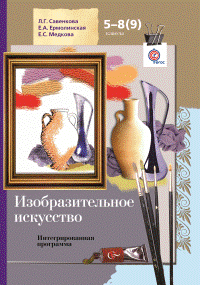 Программа
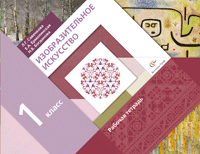 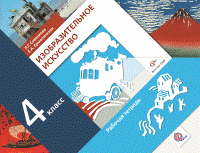 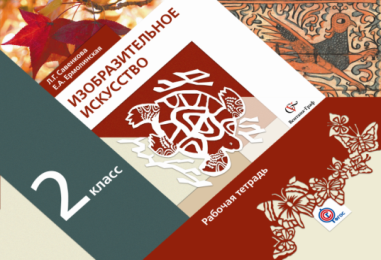 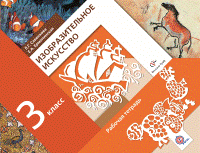 Рабочая тетрадь
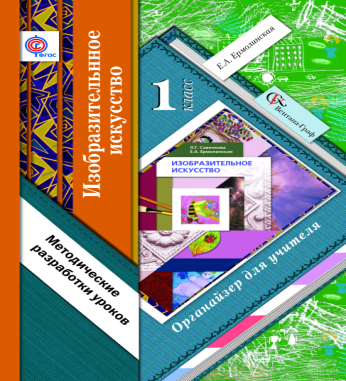 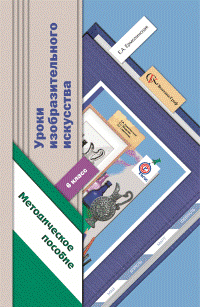 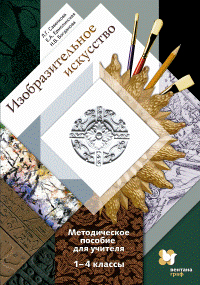 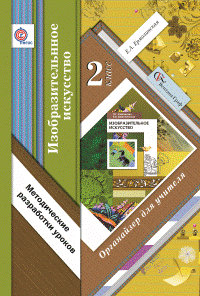 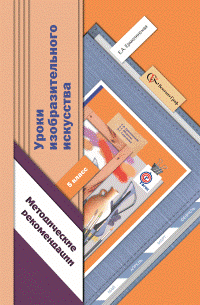 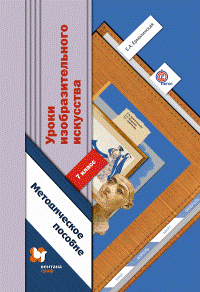 Методическое 
пособие
Органайзеры
Методические рекомендации
Содержательный материал учебников  
 ИЦ «ВЕНТАНА-ГРАФ»  рассматривается во взаимосвязи понятий:  
 человек-природа-культура.
 Учебники открыты  другим образовательным      областям. Широта рассматриваемых проблем,    опирается на богатство информации о мире,       способы освоения и реализации в практике         полученных знаний и понятий.
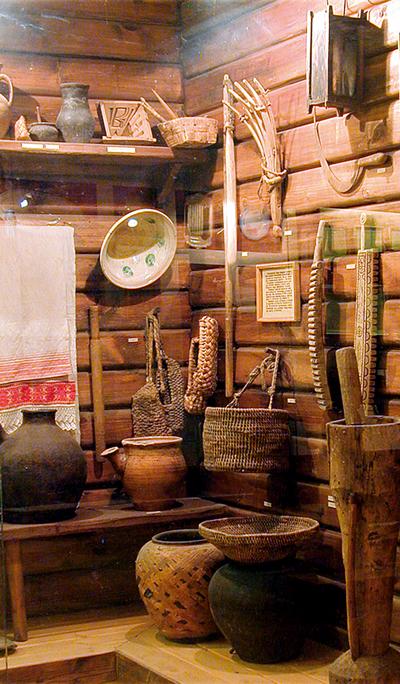 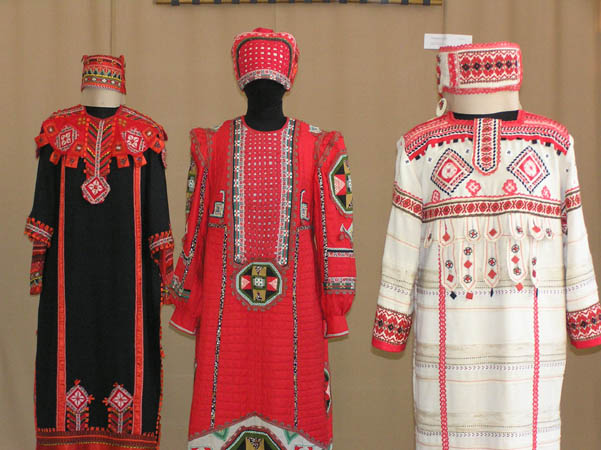 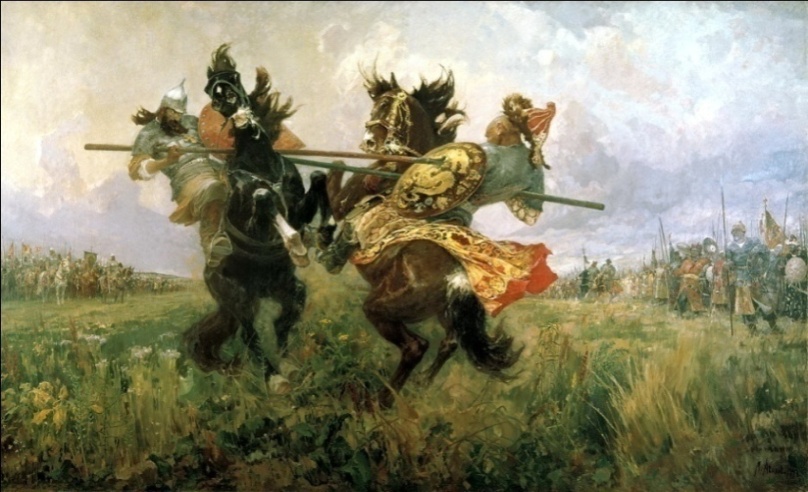 Теперь, в соответствии с ФГОС, планируя урок необходимо поставить перед собой ряд вопросов:
11
Признаки современного урока искусства
Рубрики учебника
Сотворчество учителя и ученика, диалог
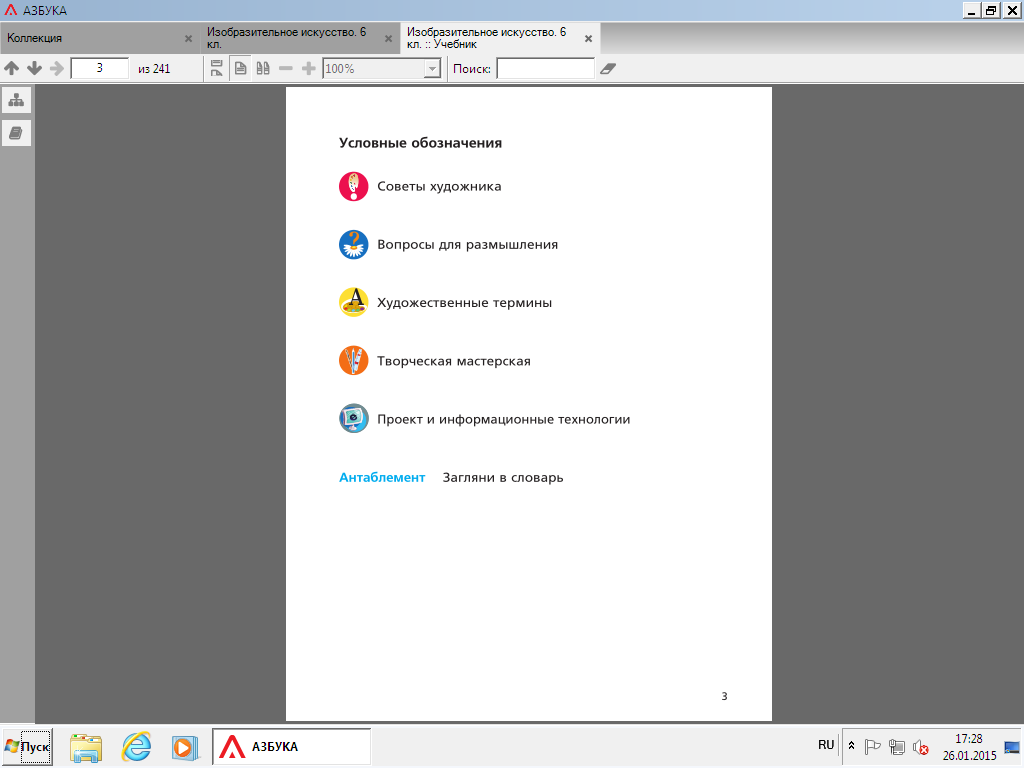 Развитие эмоциональной отзывчивости
Развитие  художественно-творческих способностей учащихся
Современные технологии, включая ИКТ
Интеграция
ОТ   МЕЖПРЕДМЕТНЫХ   СВЯЗЕЙ   К   ИНТЕГРАЦИИ
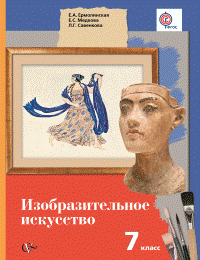 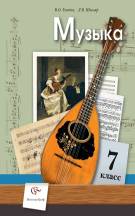 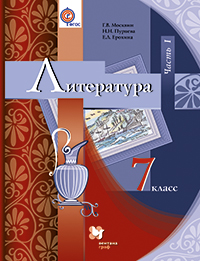 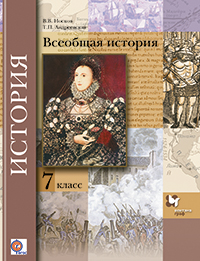 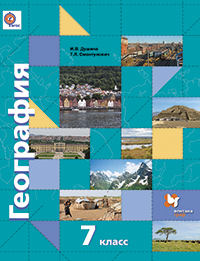 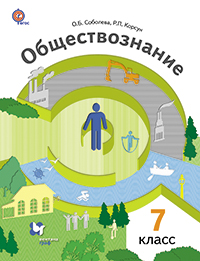 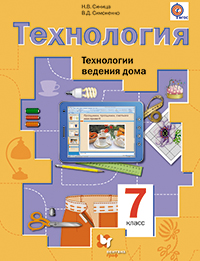 13
Главные отличительные характеристики  программы – 
научная концепция Бориса Петровича Юсова 
 об  интеграции искусств и
  полихудожественном  развитии школьника.
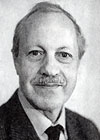 Принципы полихудожественного развития:

 Духовное совершенствование ученика.
 Живое общение с искусством.
 Освоение разнообразных сторон окружающего мира.
 Опора в обучении на региональный компонент.
 Взаимодействие разных видов художественной деятельности.
 Сенсорное насыщение представлений и действий ученика.
 Раскрытие разных сторон искусства (исполнительская и творческая).
 Активное творчество самого ученика.
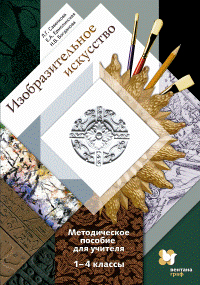 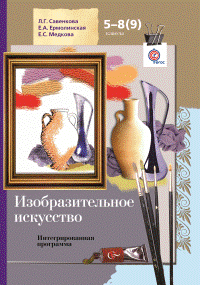 ПЕДАГОГИЧЕСКОГО
ТВОРЧЕСТВА
УЧИТЕЛЯ
ИНТЕГРИРО-
ВАННОГО
ОБУЧЕНИЯ
ВЫБОРА ХУДОЖЕСТВЕННЫХ
МАТЕРИАЛОВ
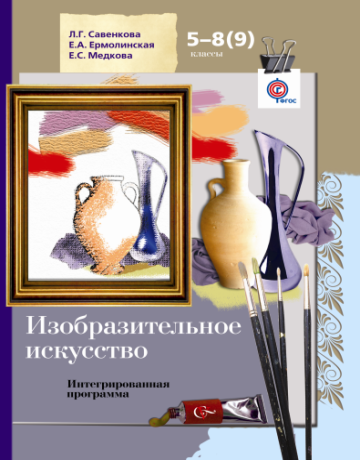 ПРОГРАММА
ОТКРЫВАЕТ ВОЗМОЖНОСТЬ РЕАЛИЗАЦИИ
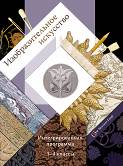 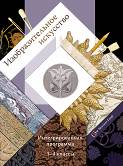 Распределение  учебного  времени
                    по  направлениям художественно-творческой деятельности
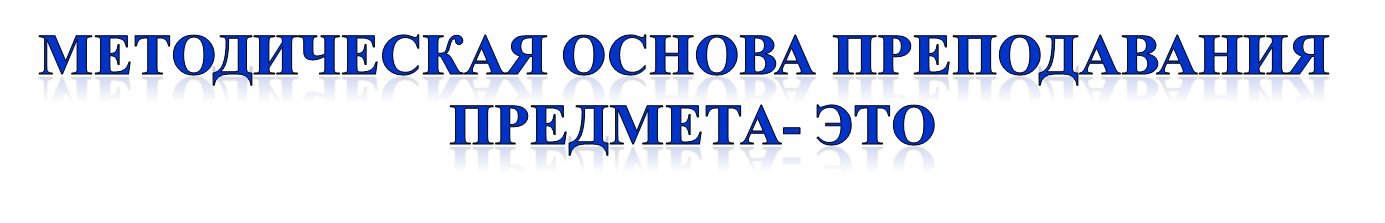 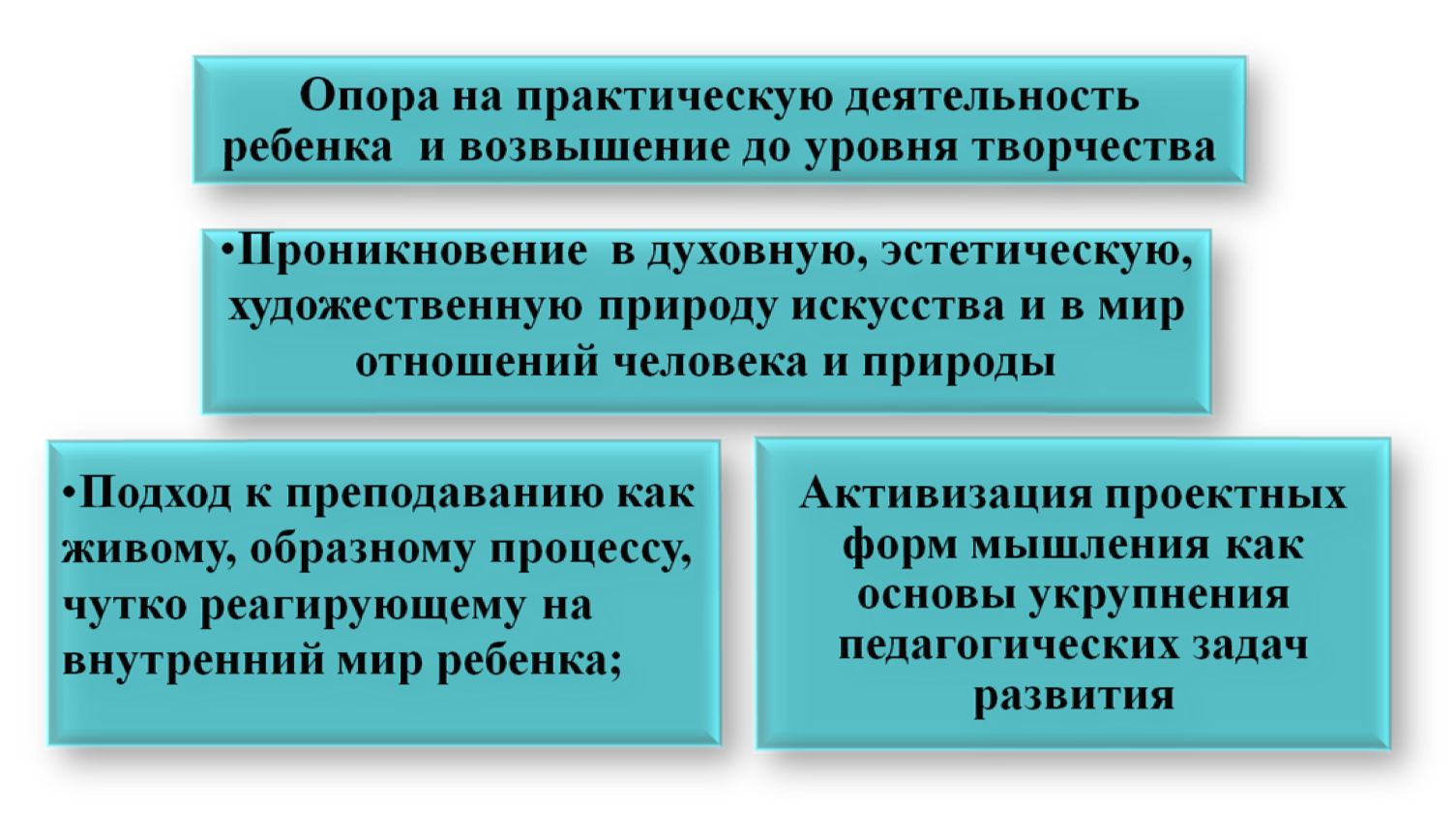 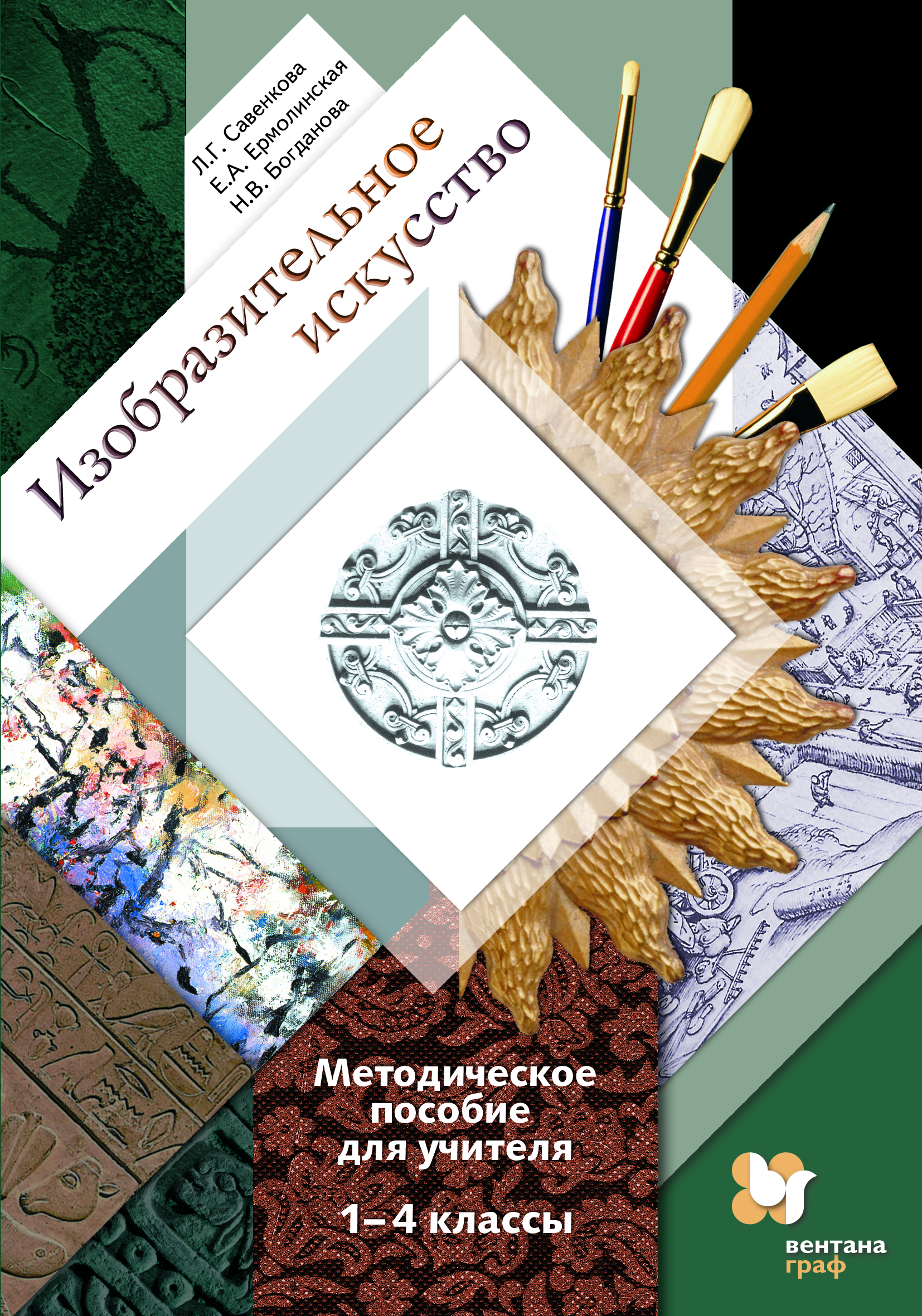 Основные разделы
в содержании рабочей тетради
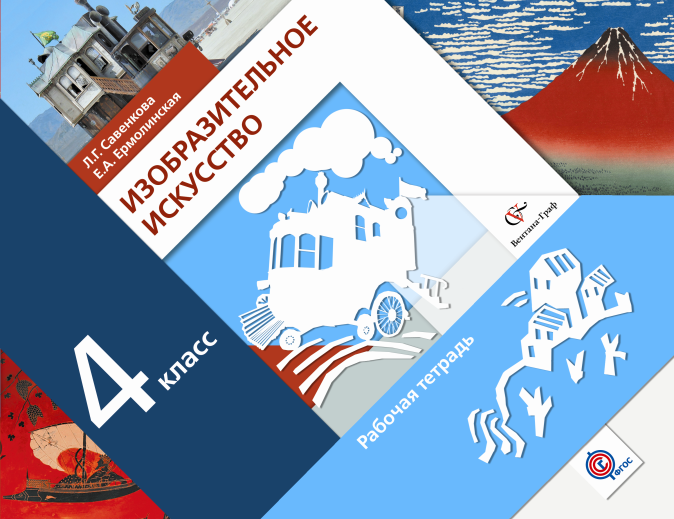 Рабочая  тетрадь- 
помогает преодолеть
 боязнь чистого листа,
научит работать 
с листом бумаги 
разного размера, 
правильно его
 осваивать
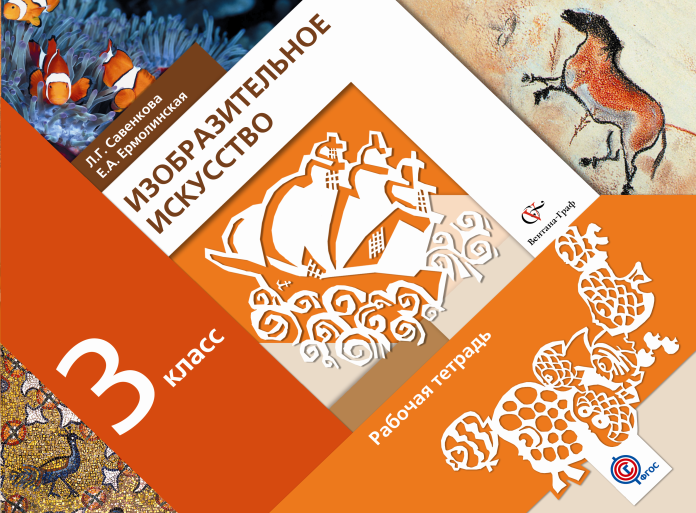 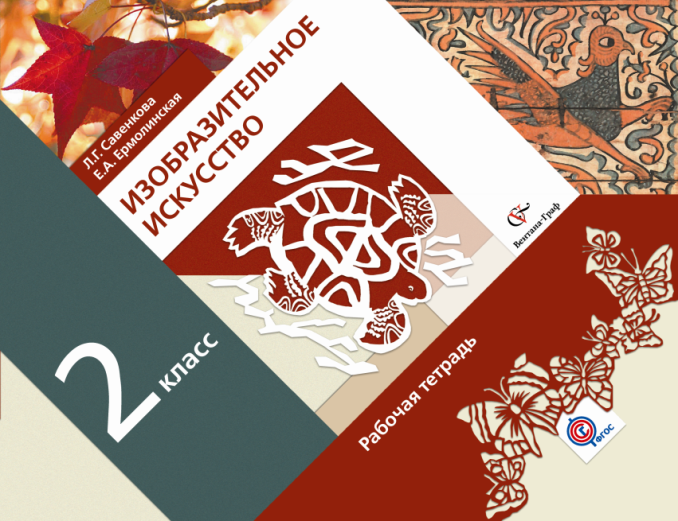 1. форма
2. цвет
3. композиция
4. фантазия
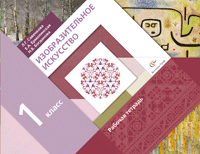 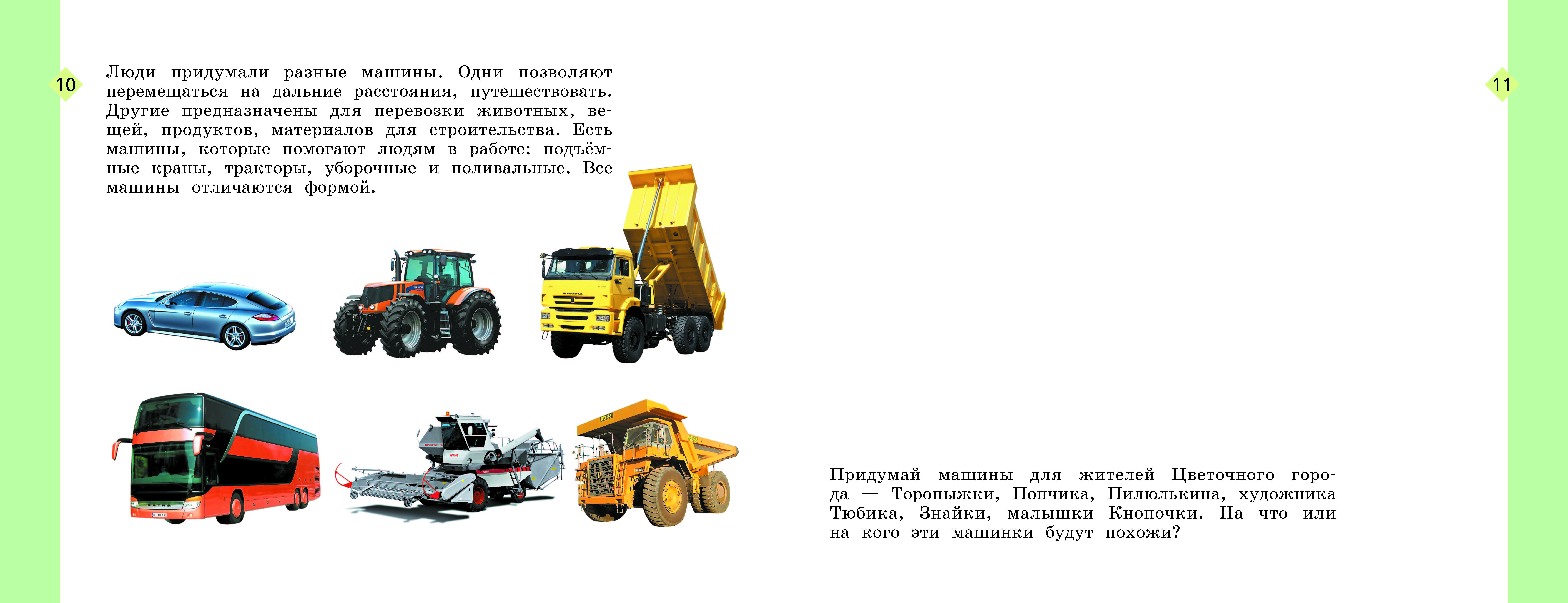 Рабочая тетрадь для 2 класса
Ермолинская РТ-   2 кл 10-11
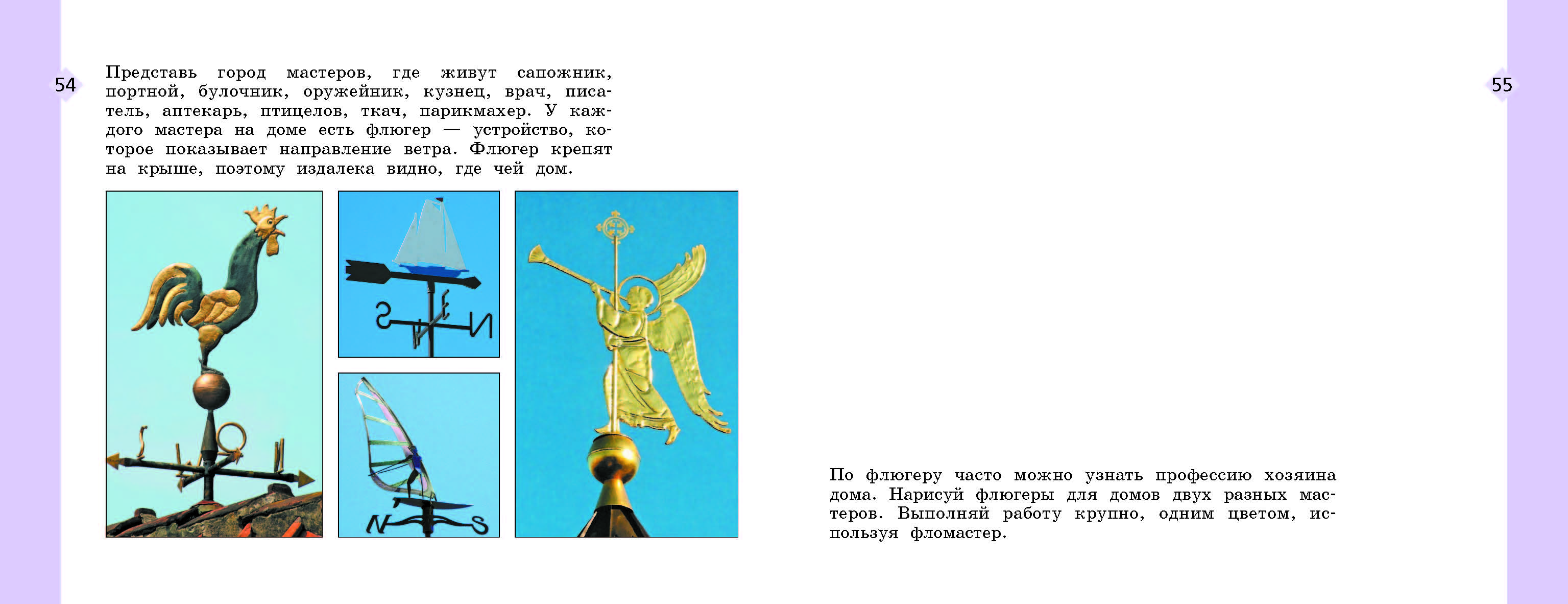 Рабочая тетрадь для 2 класса
Ермолинская РТ-   2 кл 54-55
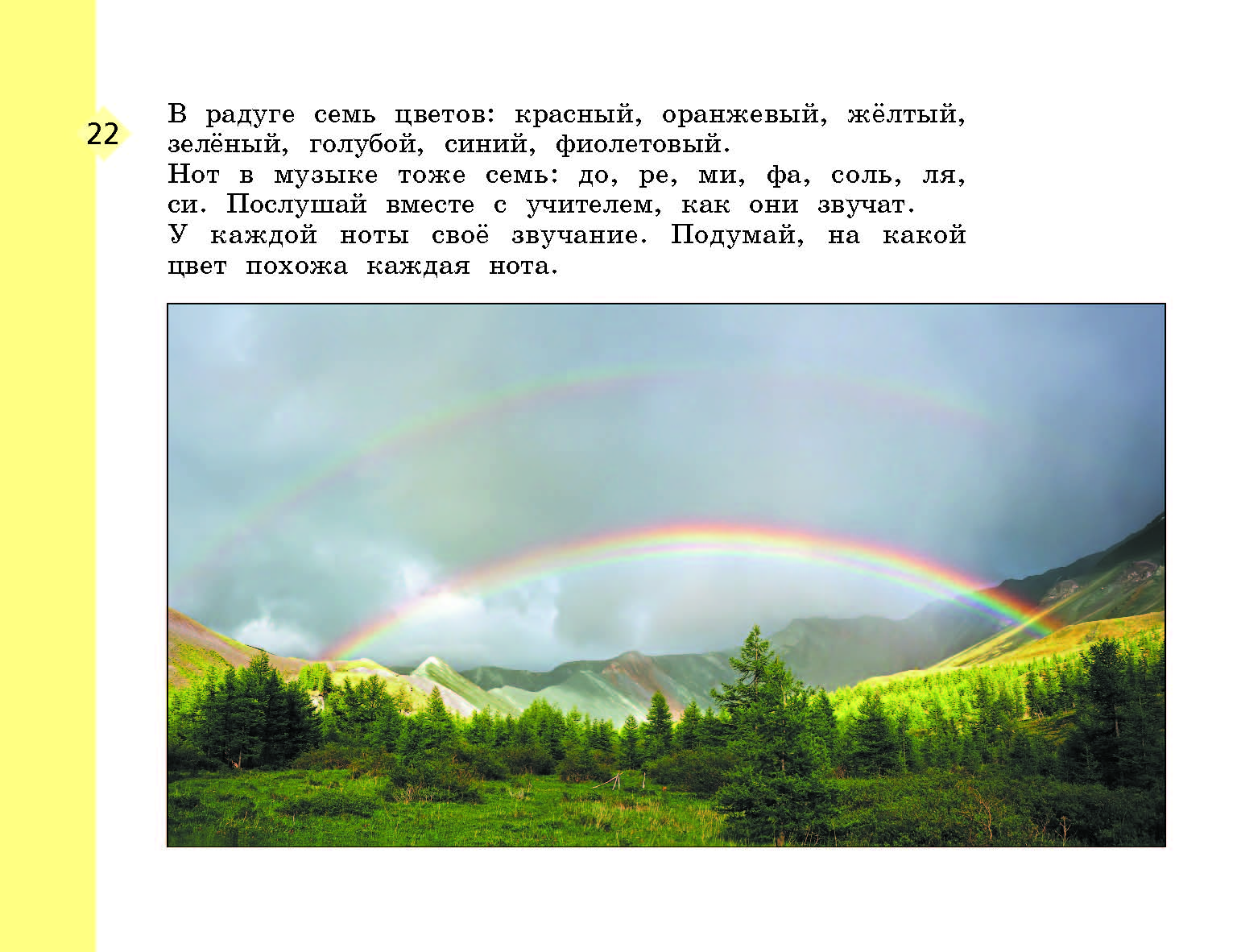 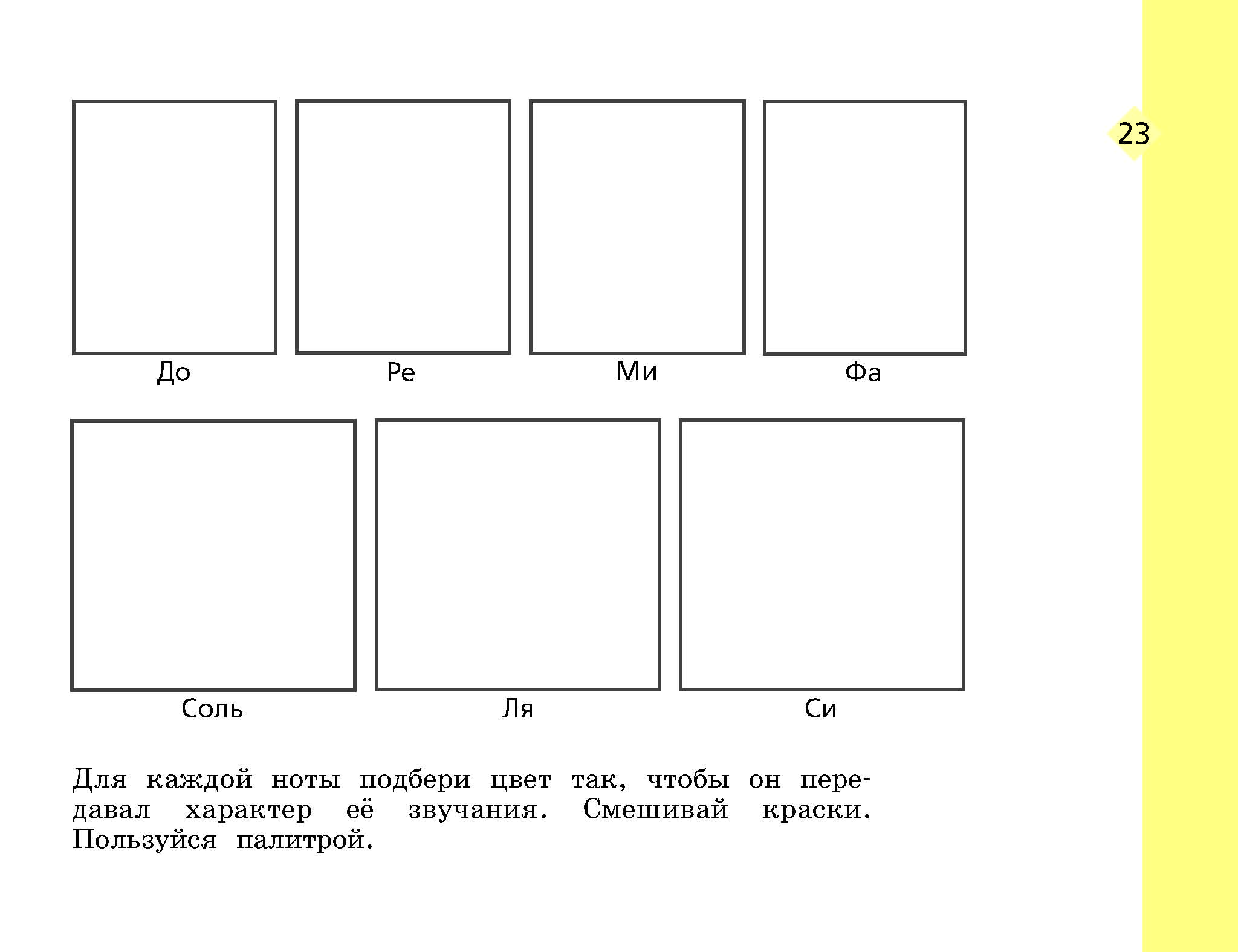 2 КЛАСС
Критериальные основы выбора учебника по изобразительному искусству
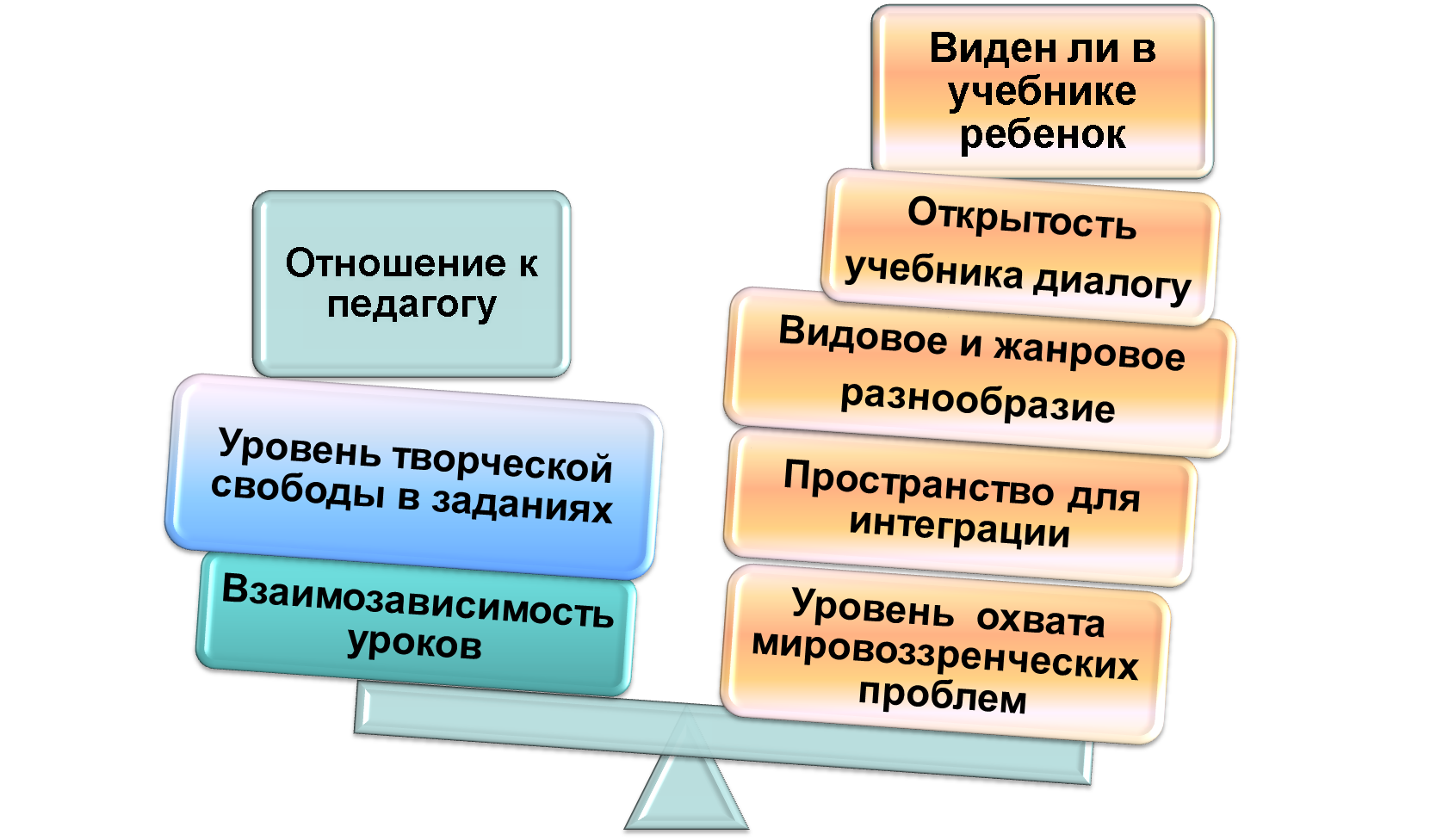 и личное пространство человека
4 КЛАСС-
ИСКУССТВО-
КУЛЬТУРА-
МИРОВОЗЗРЕНИЕ
ДИФФЕРЕНЦИАЦИЯ 
СОДЕРЖАНИЯ 
ПО ВОЗРАСТАМ
Художник  и природа
3 КЛАСС
ПРОСТРАНСТВО
МИРА В 
ТВОРЧЕСТВЕ
ХУДОЖНИКОВ
Искусство как отражение памяти народа и отдельного
  человека
Человек изначально рисующий
2 класс
ОБРАЗЫ 
ПРИРОДЫ В
ИСКУССТВЕ
1 КЛАСС
Знакомство ИЗО
Материал для 1 класса направлен на развитие способности  наблюдать и отражать увиденное в природе и окружающей жизни разными графическими материалами с помощью цвета, линии, формы.
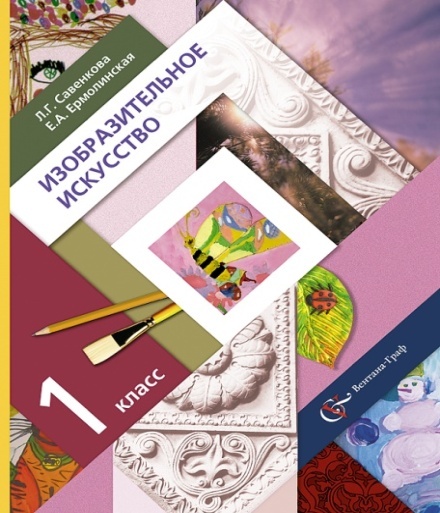 Дается первоначальное представление о разных видах творчества в области изобразительного искусства: 
художник-живописец,
художник-скульптор, 
художник-график,
 художник-архитектор.
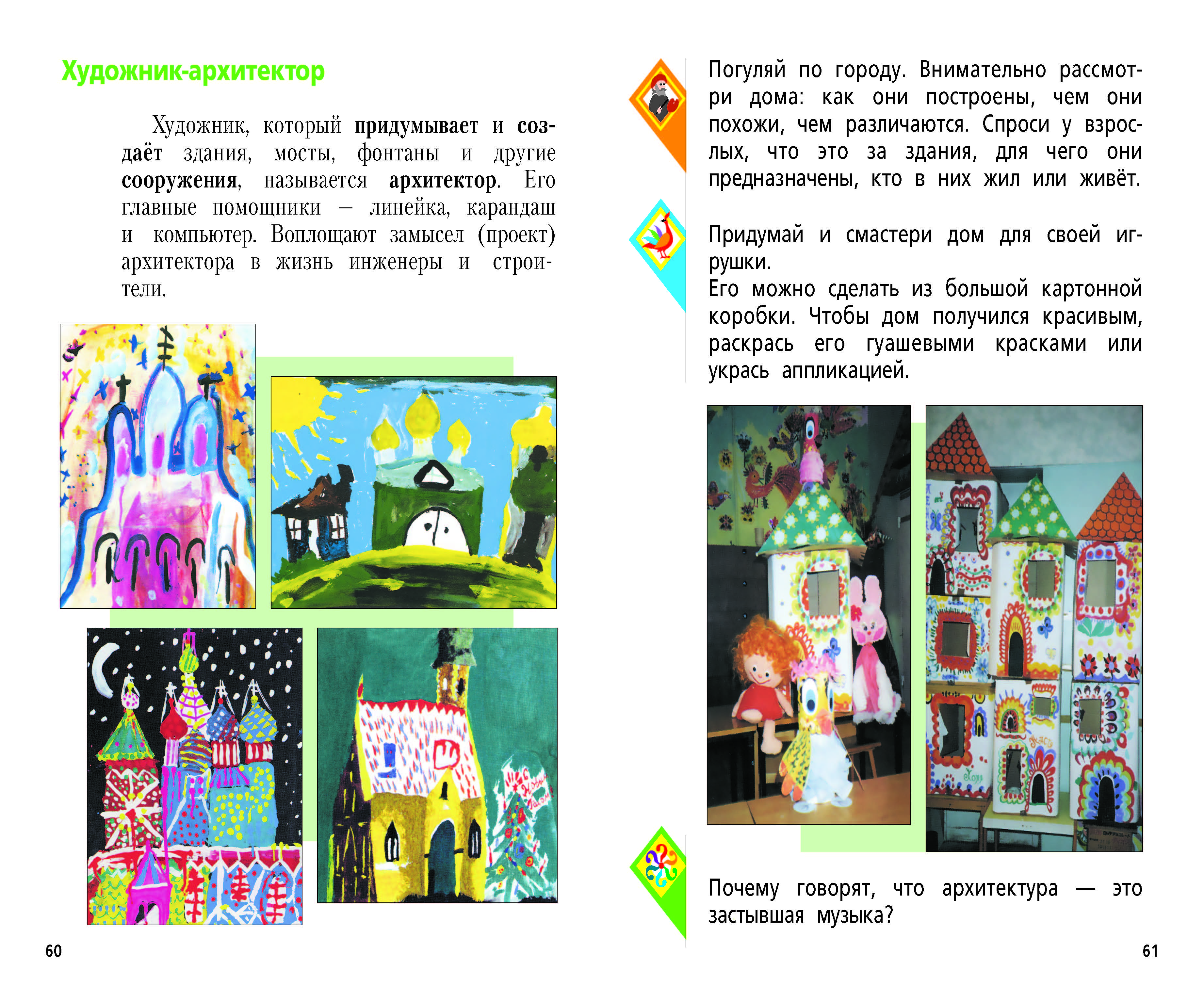 Ермолинская Учебники -
Учебник для 1класса
Содержание учебника  раскрывает значение природы в творчестве художника, многообразие природных форм, их заимствование в создании архитектуры, продуктов дизайна. 
Выделены специальные страницы, на которых даны иллюстрации работ художников и фотографии природы, отображающие различные настроения, предлагается дополнительный литературный и поэтический, музыкальный материал. 

Начиная со 2 класса, в учебники вводится раздел «Картинная галерея», которая знакомит детей с творчеством великих художников, работающих в разных видах изобразительного искусства.
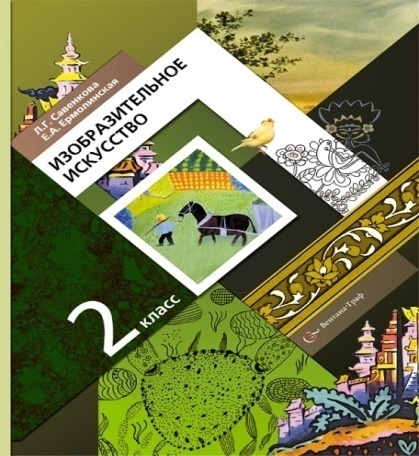 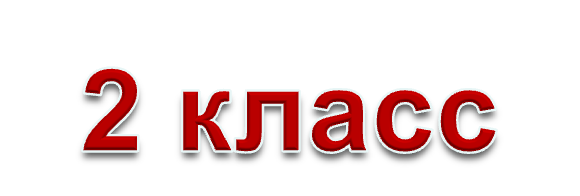 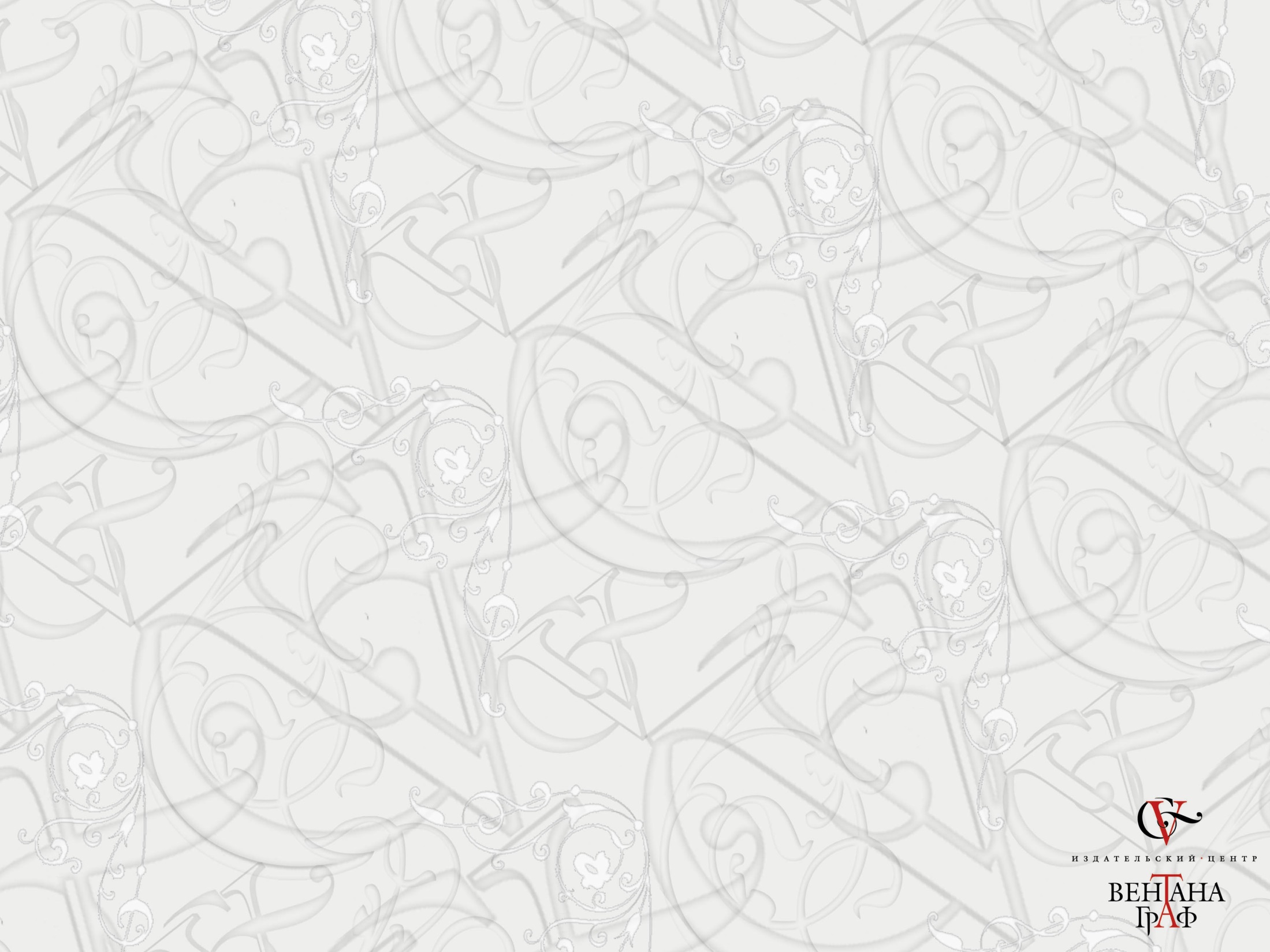 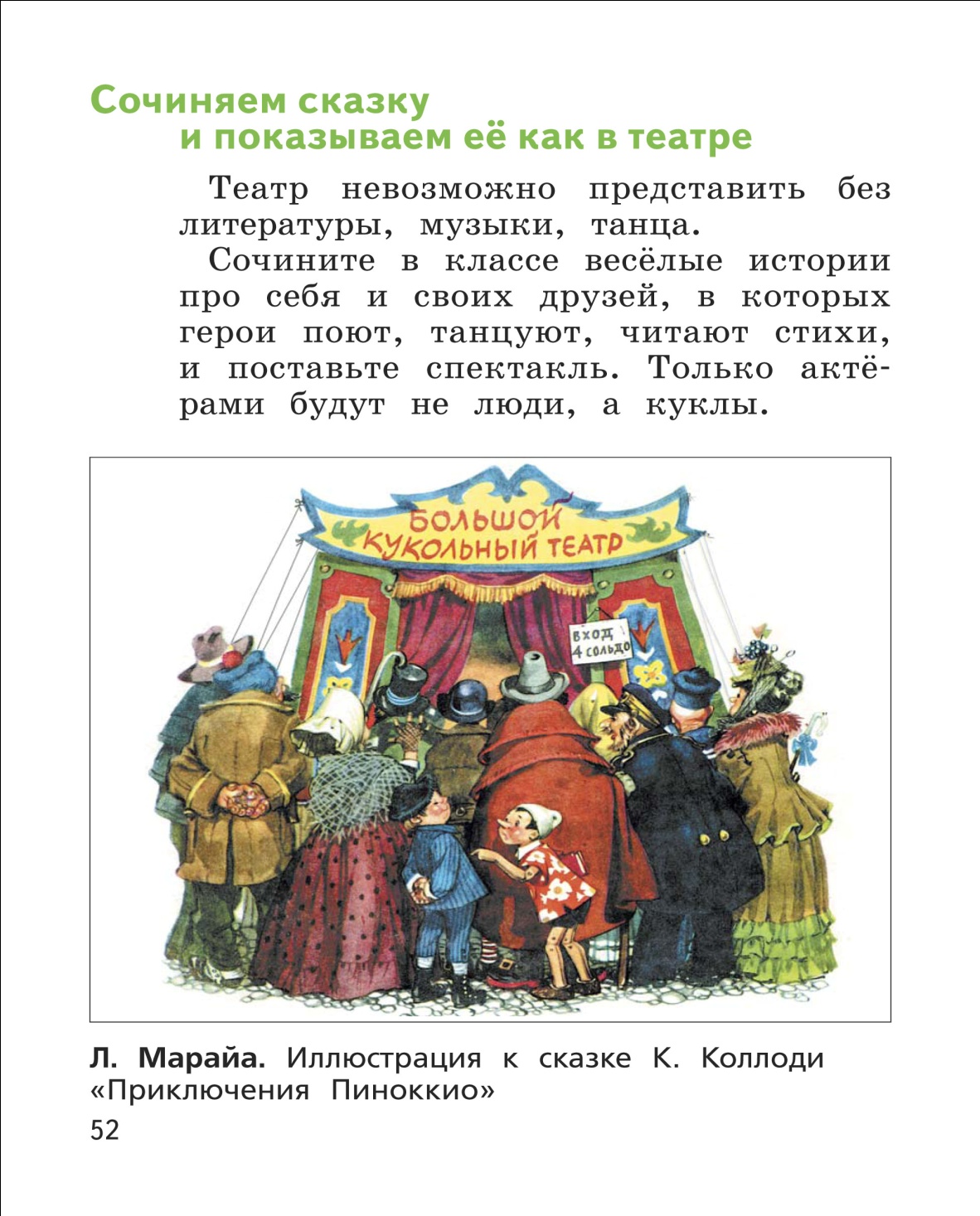 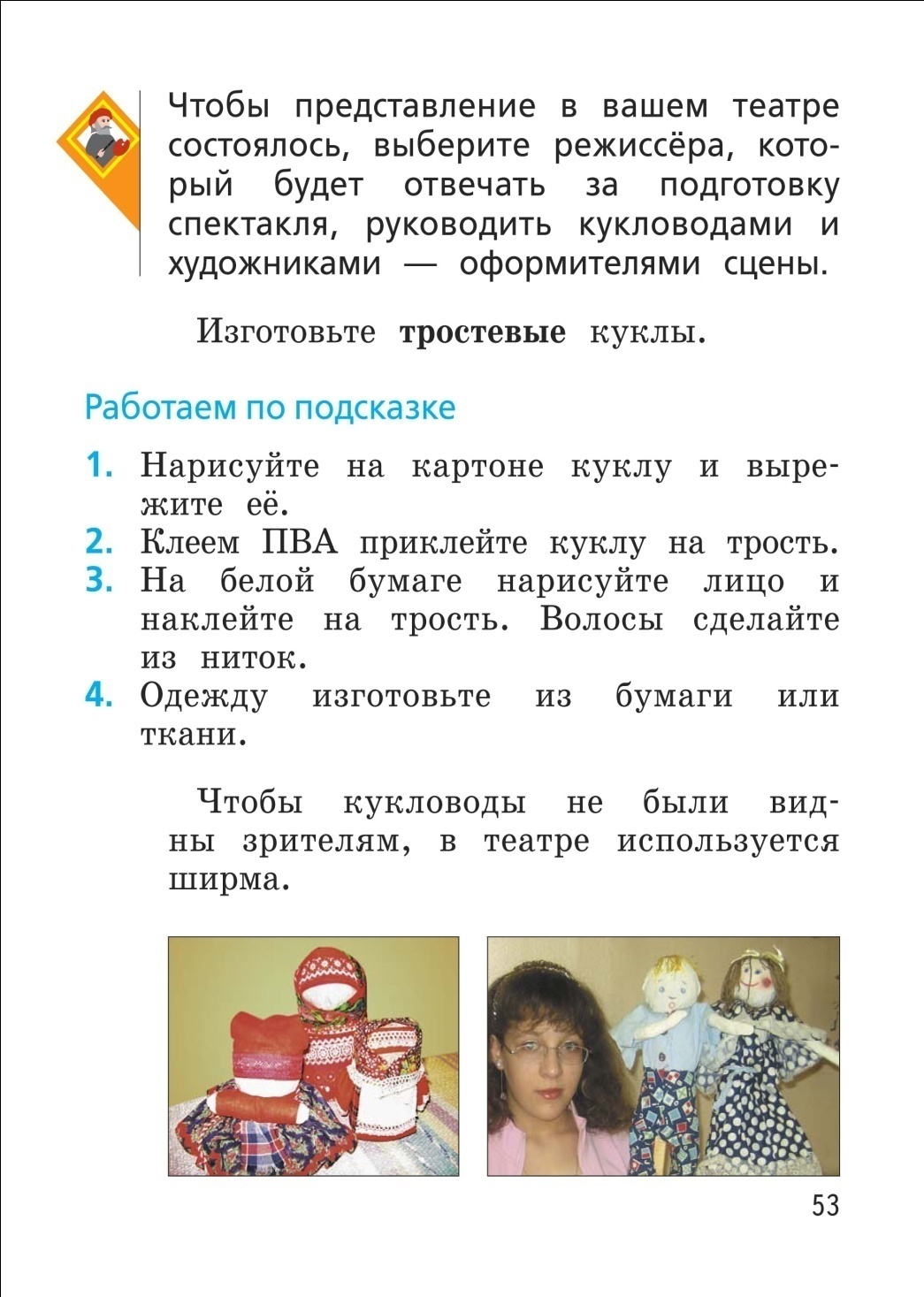 Учебник для 2 класса
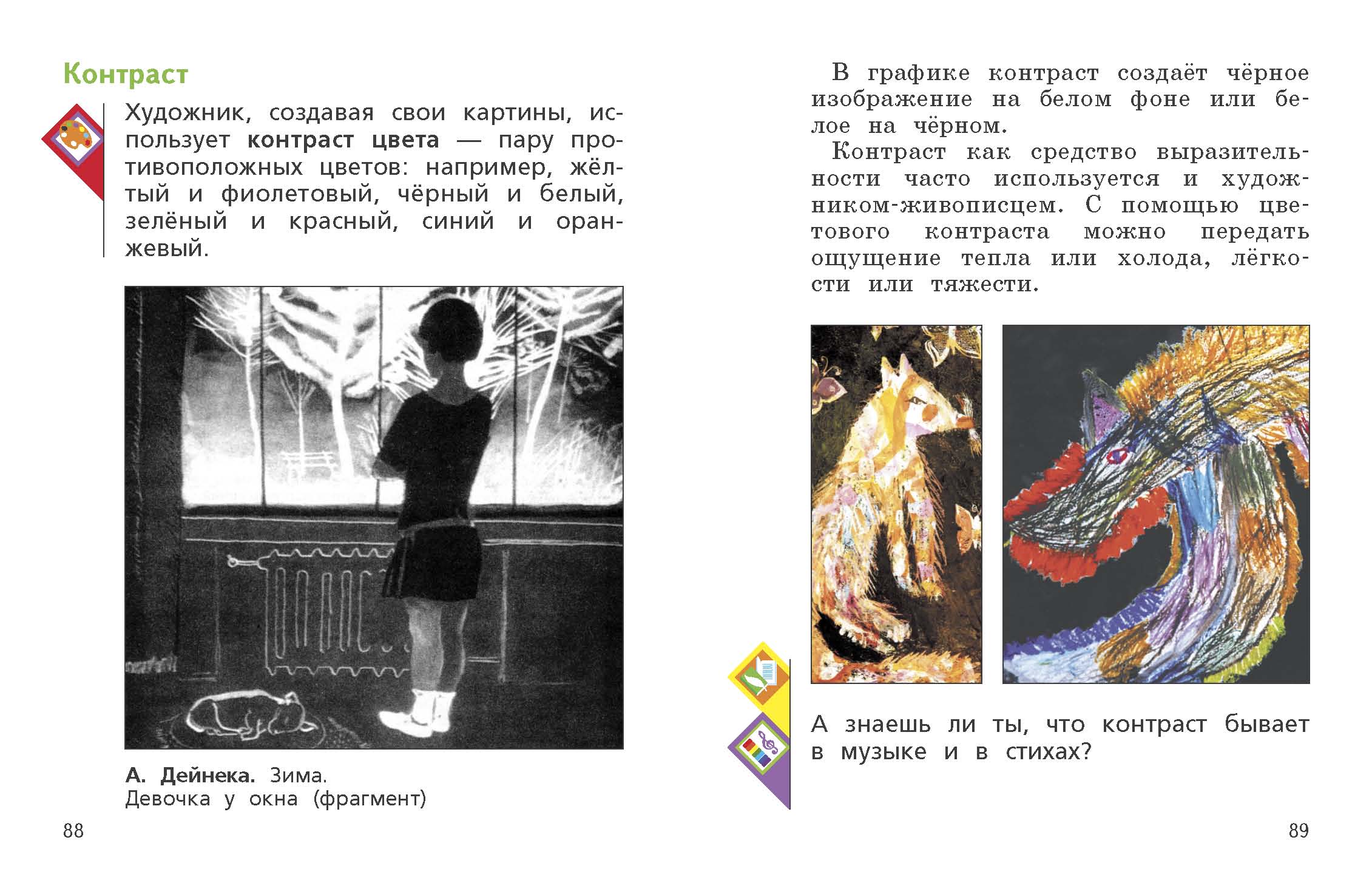 Ермолинская Учебники -
Учебник для 2 класса
Важное место отводится освоению разнообразных художественных техник и  материалов. 
Красной нитью в учебнике проходит идея влияния природного окружения на художественное творчество человека и понимание природы  как основы всей жизни человечества: воздушное пространство, водный мир и водное пространство нашей планеты, земная поверхность и  подземные недра. Освоение этого происходит на доступном возрасту языку, часто в игровых ситуациях, исследовательских работах, через обращение к художественной и справочной литературе.
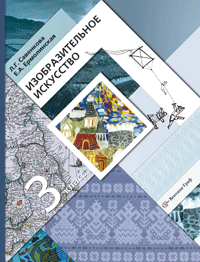 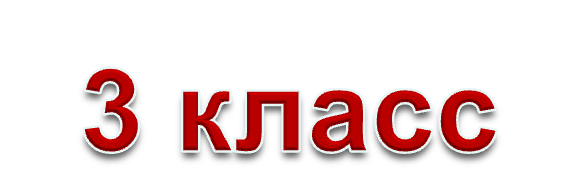 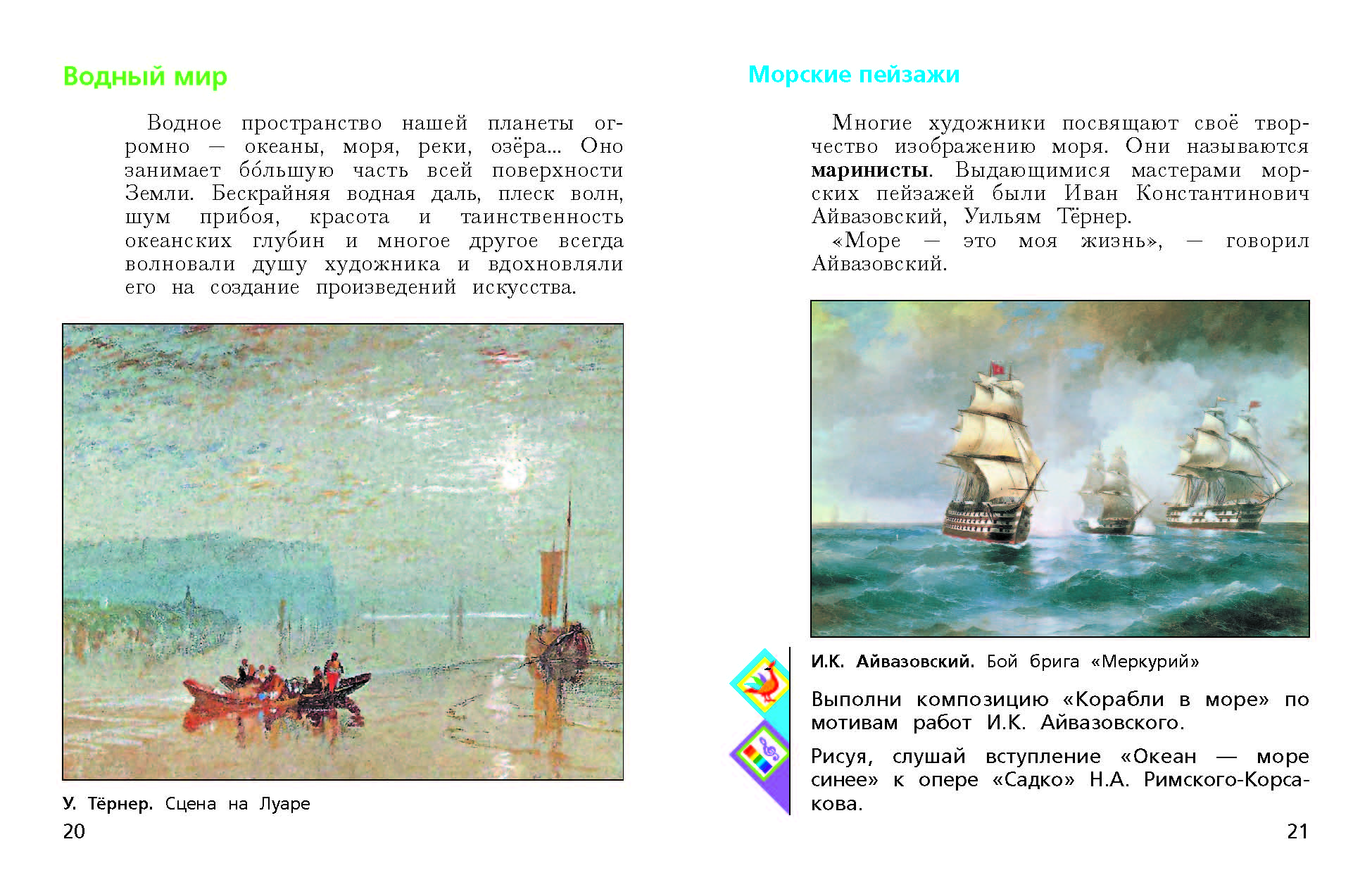 Ермолинская Учебники -
Учебник для 3 класса
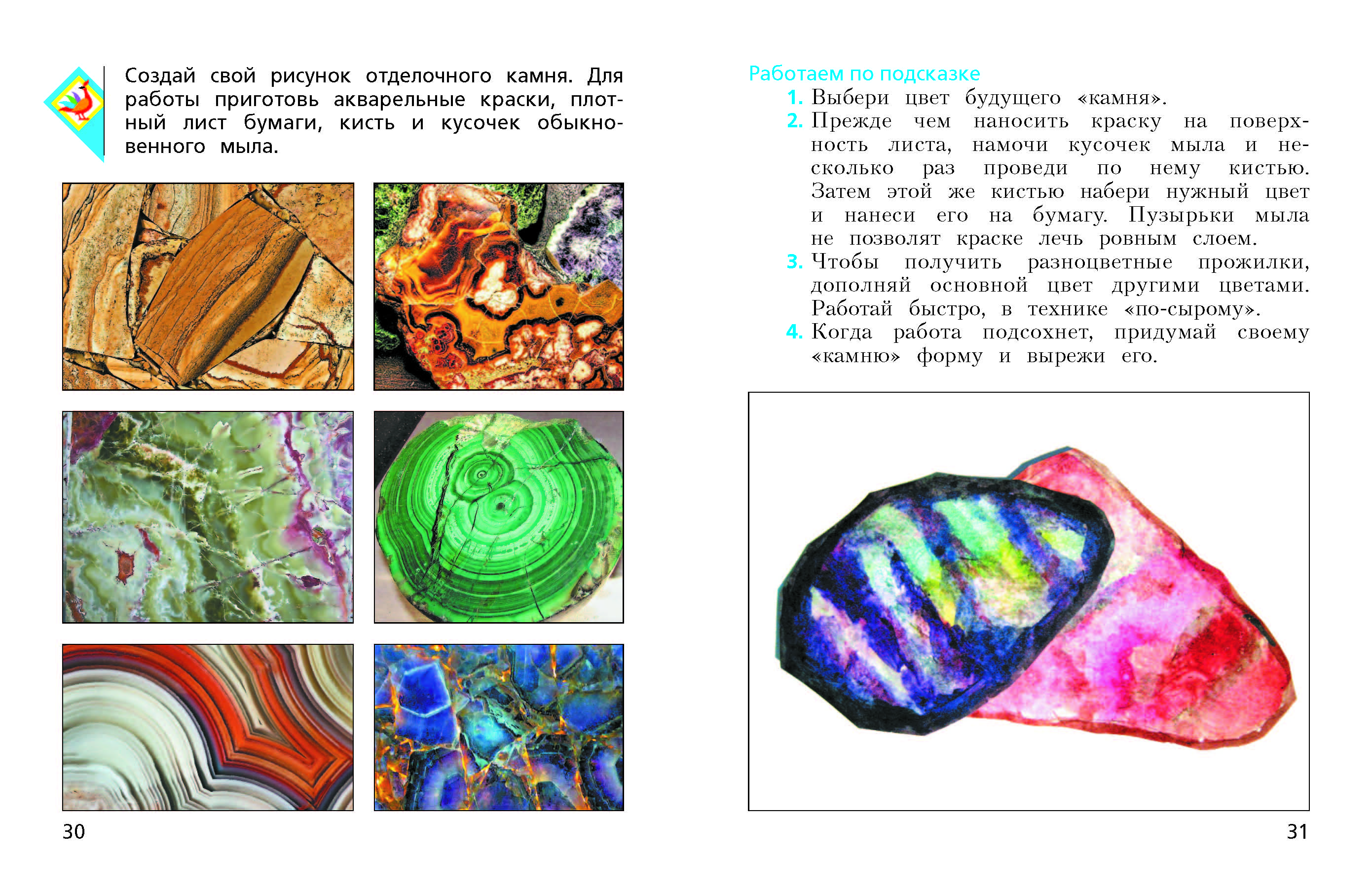 Ермолинская Учебники -
Учебник для 3 класса
Раскрывается специфика и особенности декоративно-прикладного народного искусства и народной архитектуры. 
Выбор изучаемых культур (Россия, Китай, Северный Кавказ, Казахстан) обусловлен различием мировоззренческих, природных, ландшафтных и климатических особенностей. Предпринята попытка рассмотрения проблемы органичного соединения  духовного и материального в жизни  каждого народа 
Представленный материал направлен на знакомство детей с культурным наследием народностей, на понимание причастности каждого       человека  к культуре своего народа.
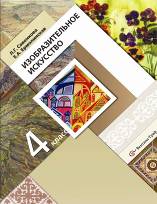 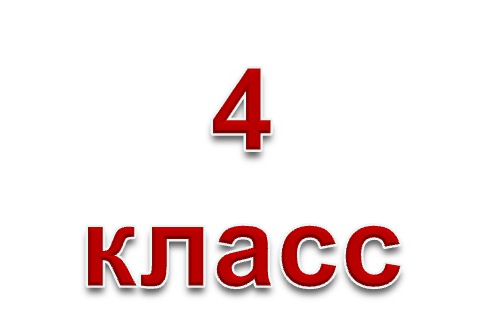 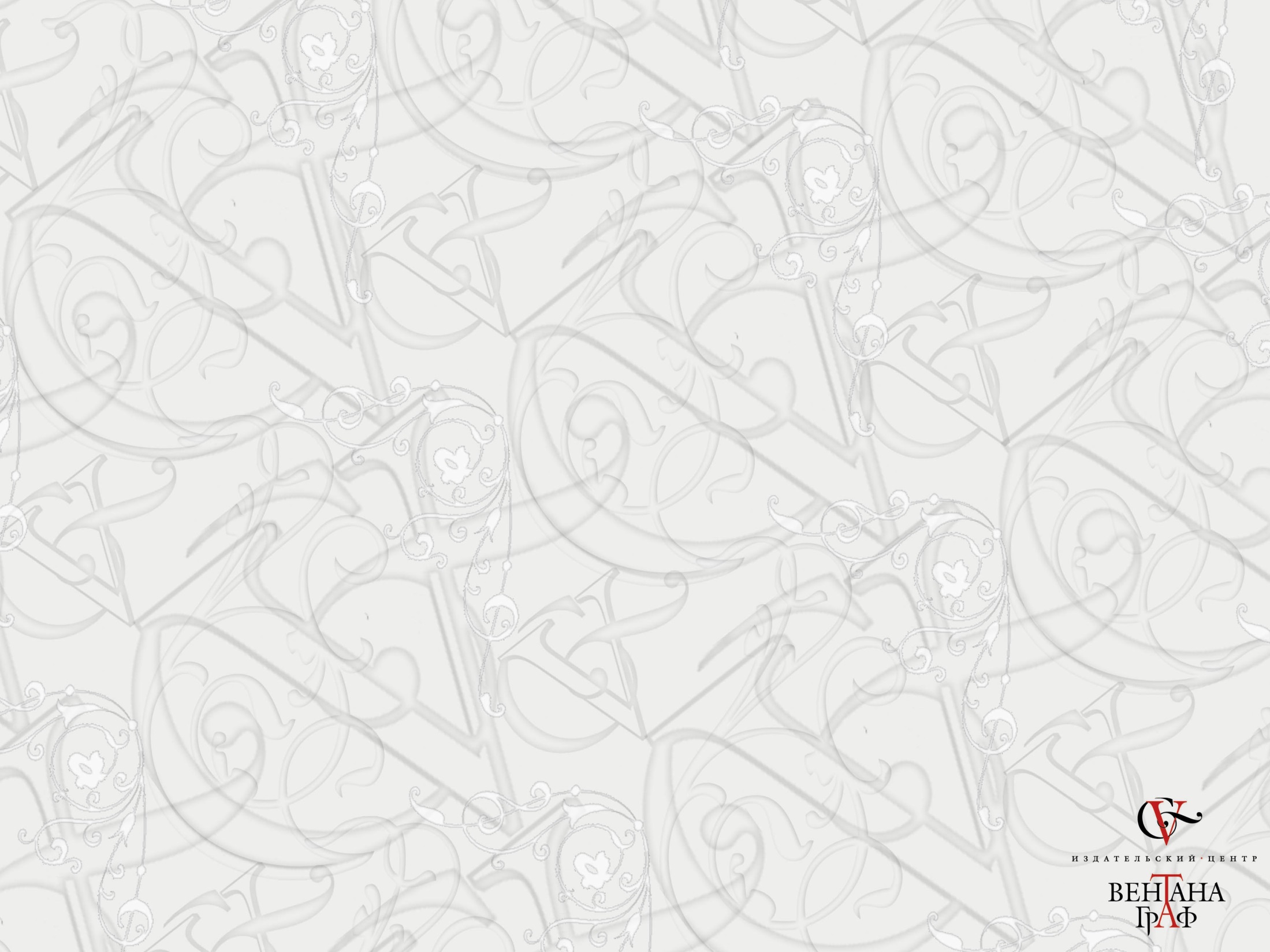 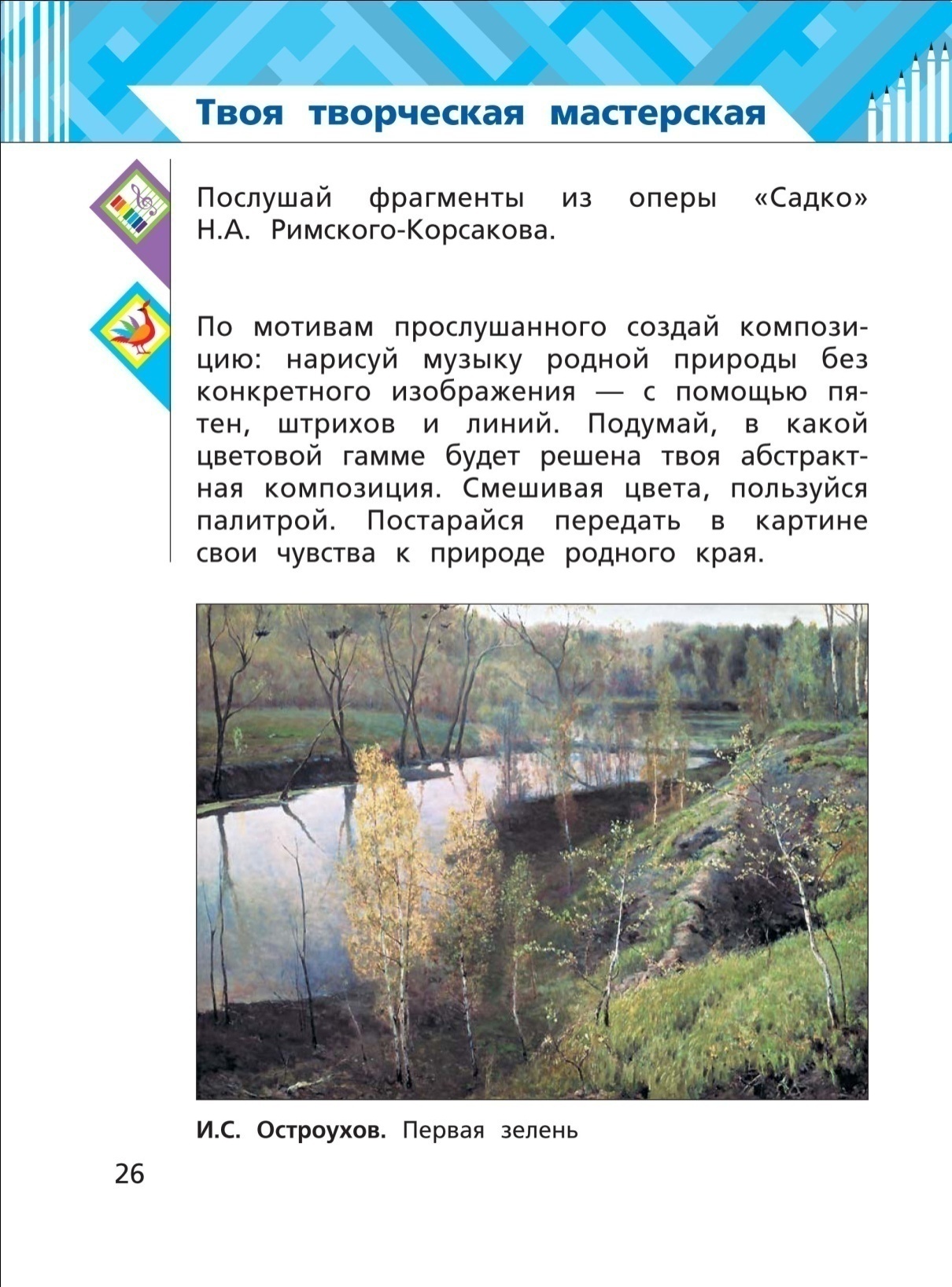 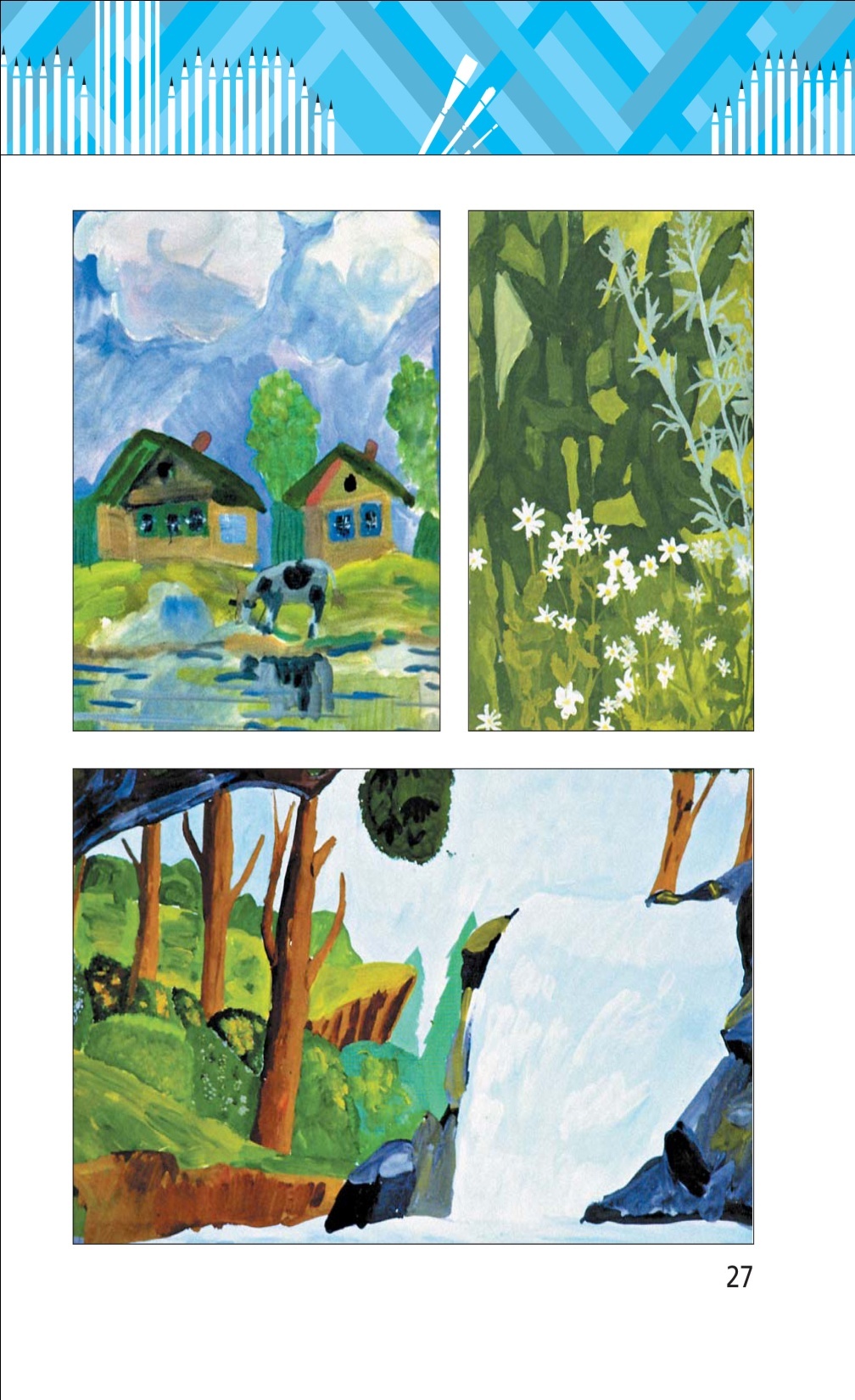 Учебник для 4 класса
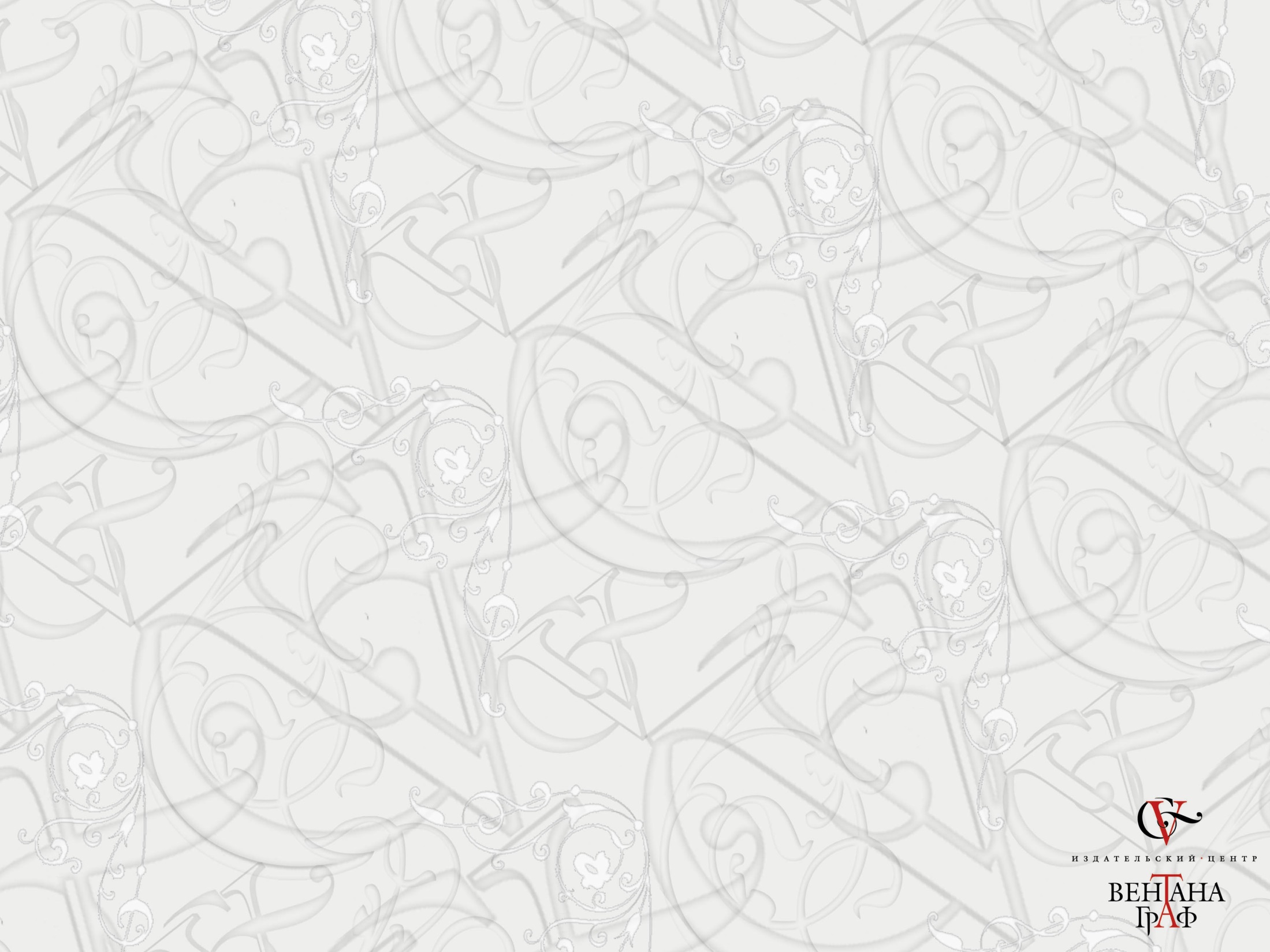 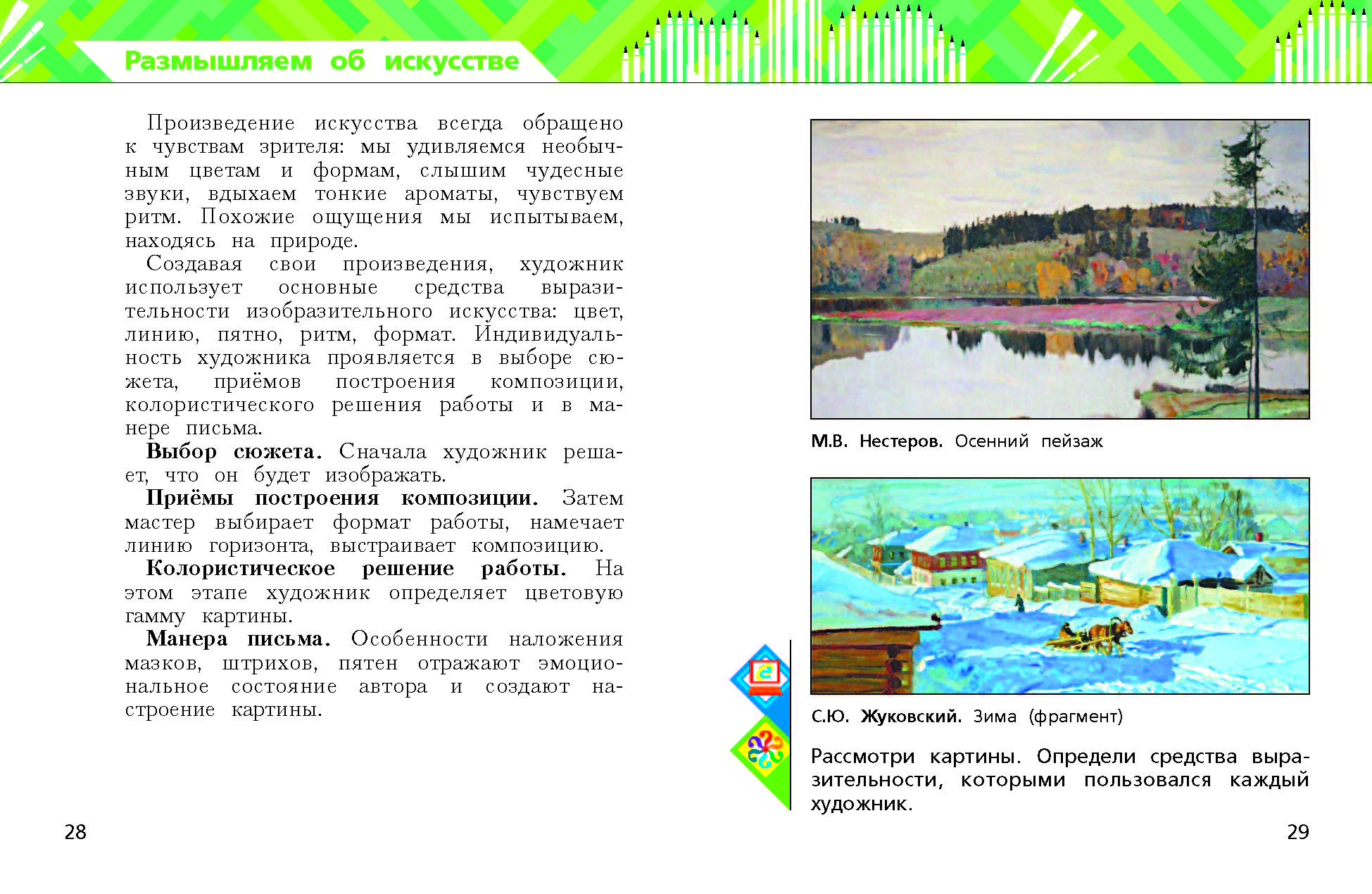 Учебник для 4 класса
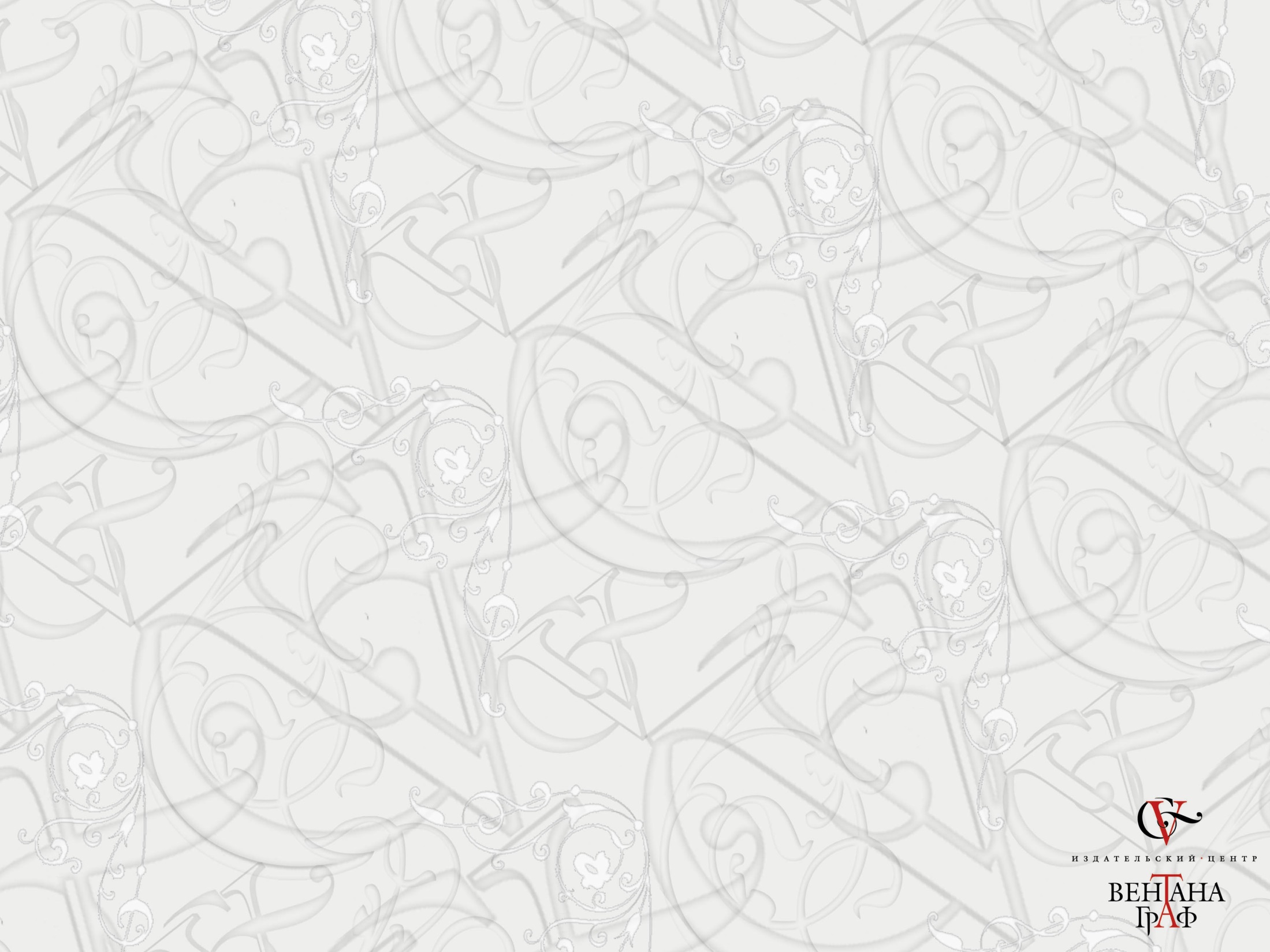 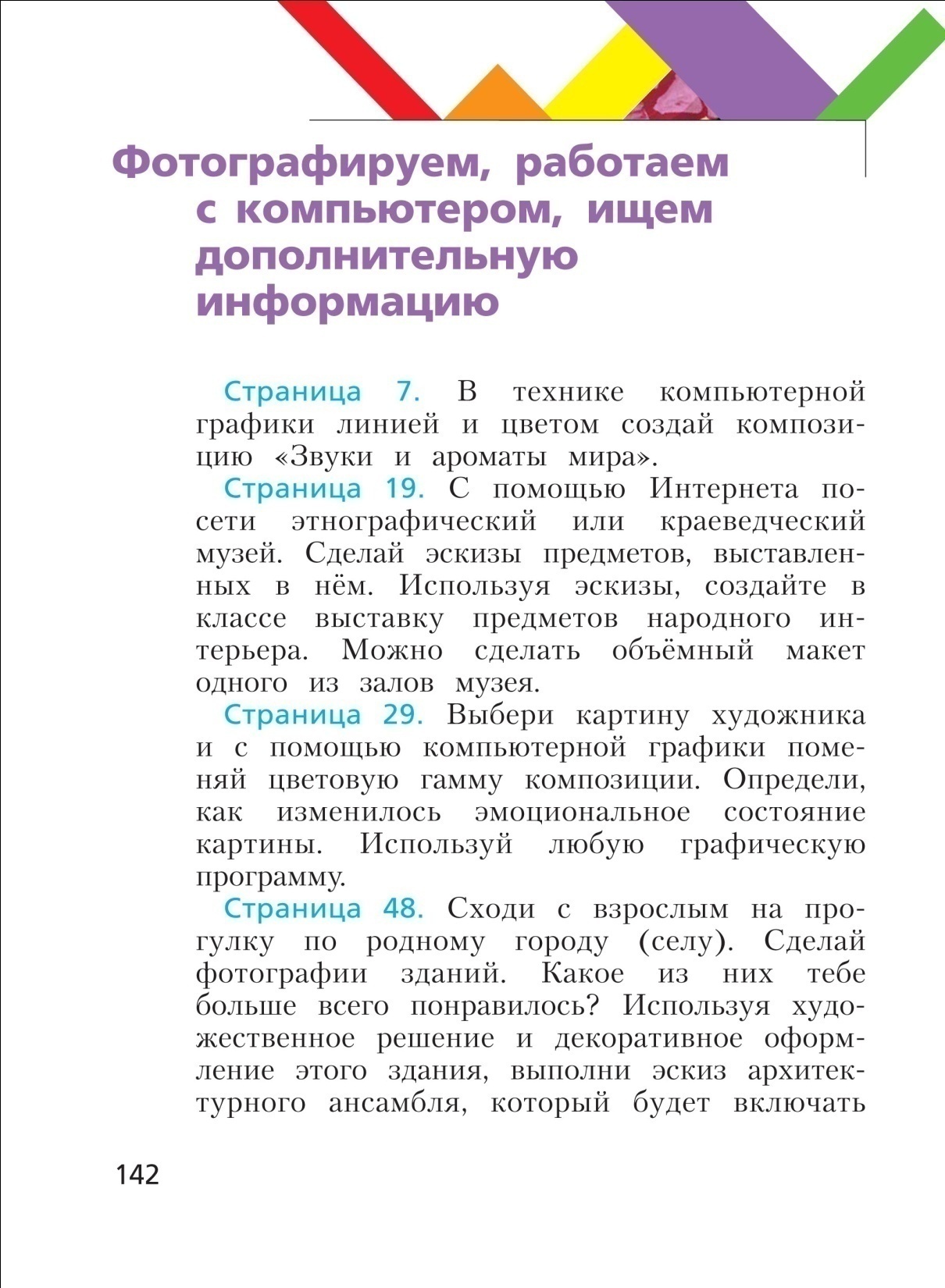 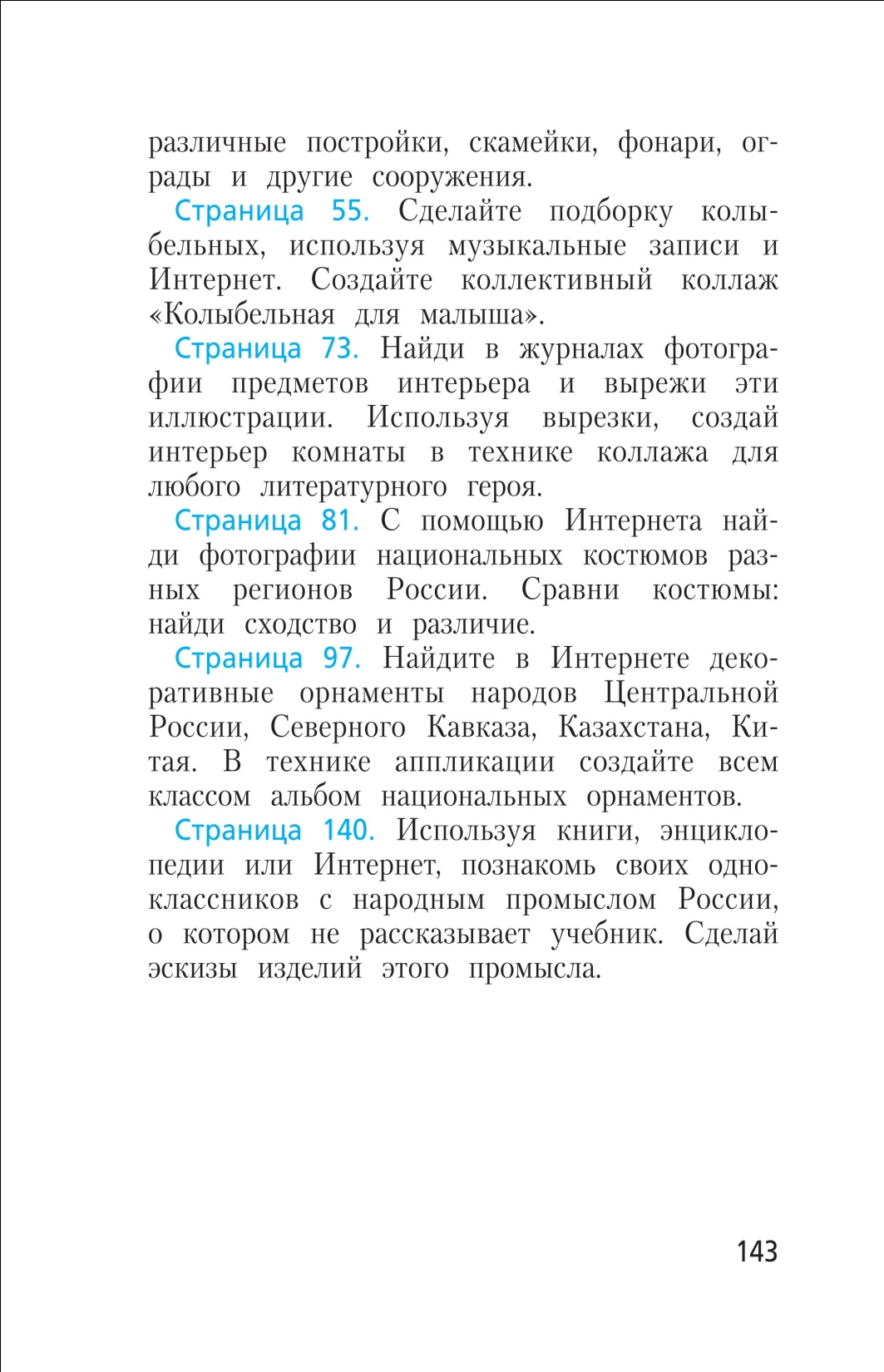 4 класс
Формируем умение
 работать с информацией
Развивающие   технологии  интегрированного   художественного 
образования реализуются  в данном УМК  в  разнообразных   формах
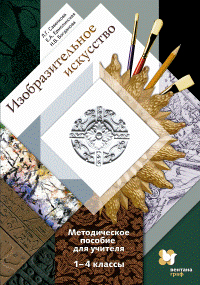 Цикл занятий, объединённых сквозной темой	
 Художественное событие
 Уроки-путешествия	
 «Мастерская творческой деятельности»	
 Проектная деятельность	
 Исследовательская деятельность	
 Музейная педагогика	
 Интегрированная разминка	
 Развитие художественно-образного мышления
 Игра-фантазия
Игра – фасилитированная дискуссия	
 Формирование ИКТ- компетентности учащихся
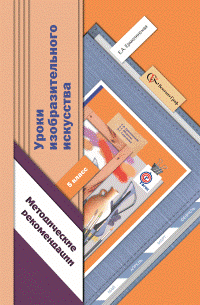 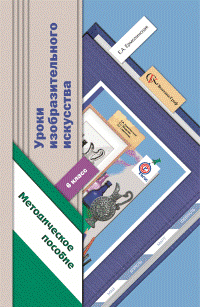 УМК  ПО   ИЗОБРАЗИТЕЛЬНОМУ ИСКУССТВУ  
В СИСТЕМЕ УЧЕБНИКОВ «ВЕРТИКАЛЬ»
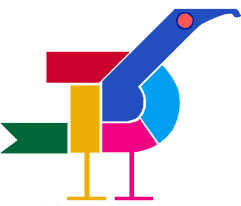 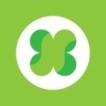 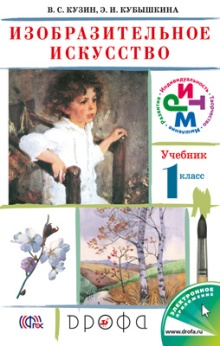 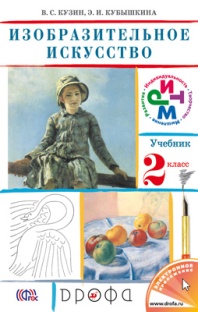 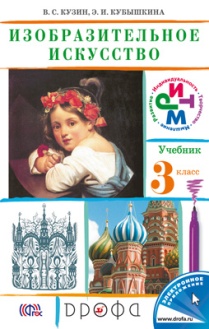 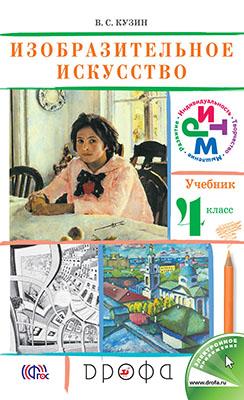 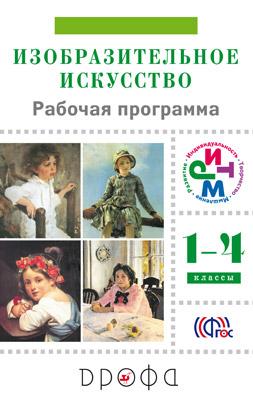 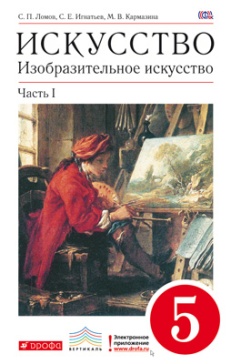 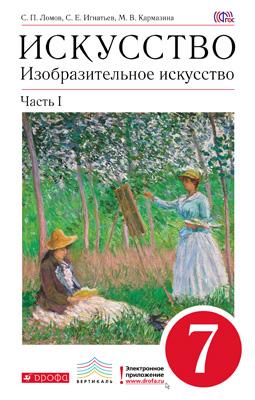 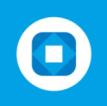 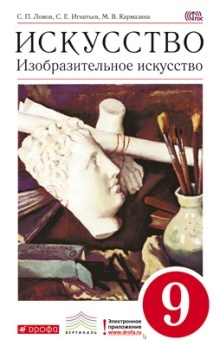 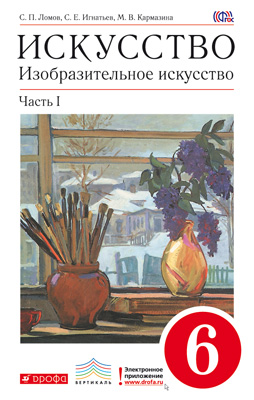 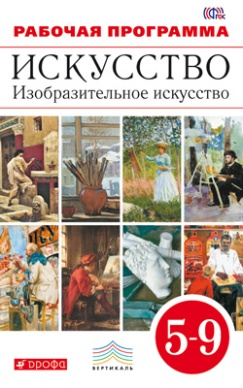 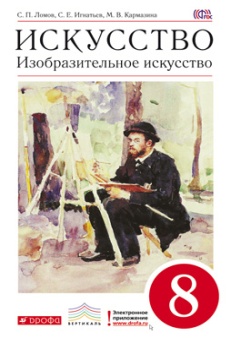 [Speaker Notes: 39=5-10]
Авторский коллектив УМК  по   изобразительному искусству  
в системе учебников «Вертикаль»
Кузин Владимир Сергеевич (1938–2006) – д.п.н., профессор, академик РАО. Лауреат Государственной премии, заслуженный деятель науки. Автор 346 печатных работ, в том числе 30 государственных программ по изобразительному искусству для общеобразовательной школы, художественно-графических факультетов педагогических институтов и педагогических колледжей.
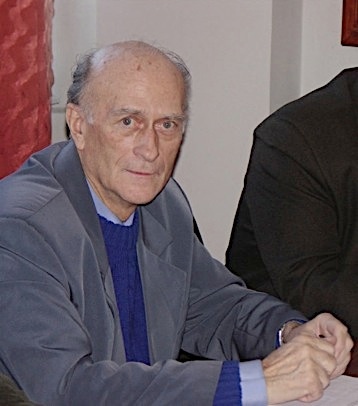 Ломов Станислав Петрович -  доктор педагогических наук,
 профессор кафедры живописи и композиции факультета
 изобразительных искусств ГОУ ВПО МГПУ, академик РАО, 
академик-секретарь Отделения общего среднего образования РАО.
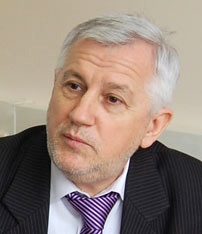 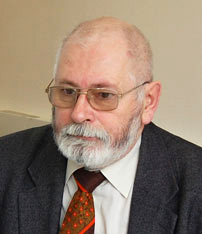 Игнатьев Сергей Евгеньевич – доктор педагогических наук, профессор кафедры теории и    методики преподавания изобразительного искусства МПГУ.
Кармазина Марина Валерьевна- кандидат педагогических наук,   учитель рисунка, живописи, композиции и технологии высшей 
категории.
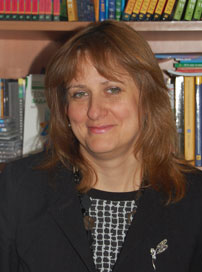 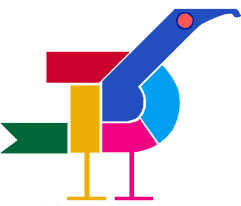 [Speaker Notes: 39=5-10]
СОСТАВ  УМК В  СИСТЕМЕ УЧЕБНИКОВ «ВЕРТИКАЛЬ»
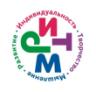 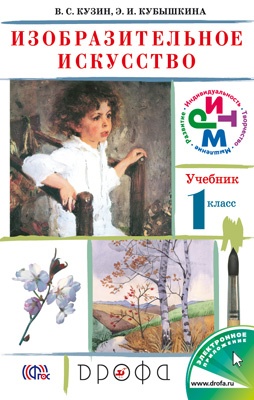 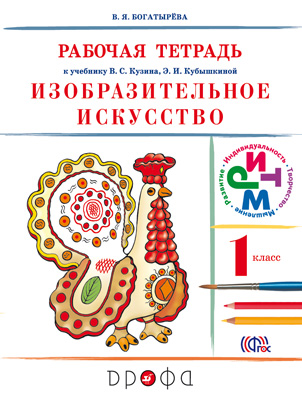 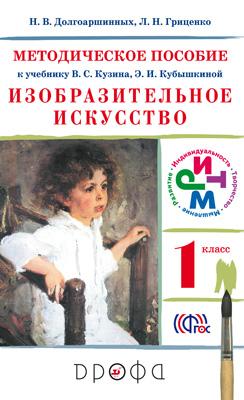 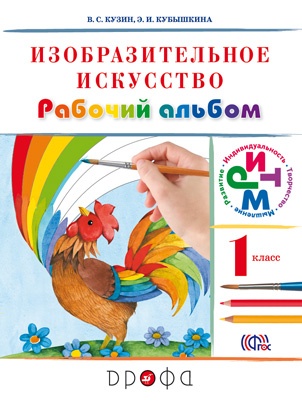 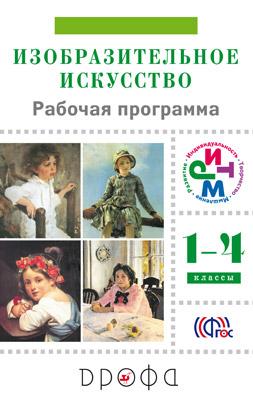 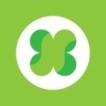 УЧЕБНИК
 в печатной и электронной форме
РАБОЧИЙ АЛЬБОМ
РАБОЧАЯ ПРОГРАММА
МЕТОДИЧЕСКОЕ ПОСОБИЕ
РАБОЧАЯ ТЕТРАДЬ
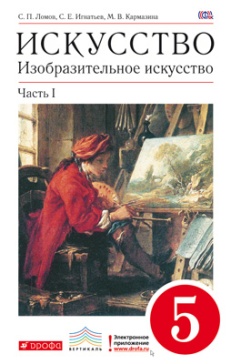 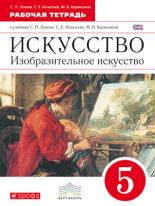 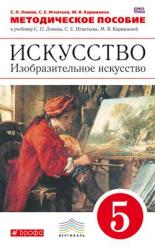 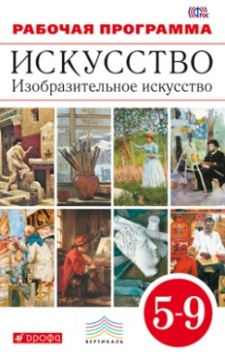 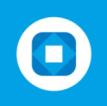 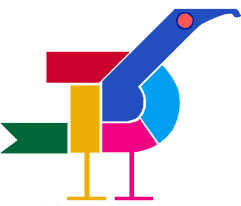 39
Особенности линии 
В.С. Кузина, Э.И. Кубышкиной
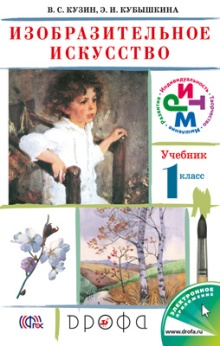 УМК  разработан в традициях отечественной школы преподавания 
  изобразительного искусства. Формирует азы графической грамоты,
  изобразительные навыки,  пространственное восприятие, 
  но в отличии от репродуктивного подхода отечественной педагогики
  в методическом аппарате учебника содержится система заданий,  
  ориентированных на достижение личностных, метапредметных 
  и предметных результатов ФГОС.
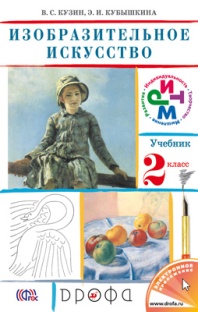 Основные содержательные линии учебников реализуют задачи изучения курса
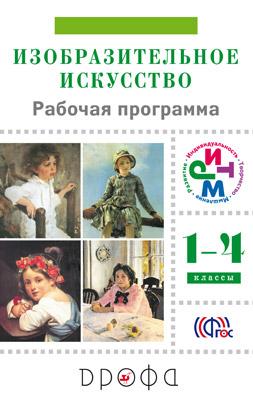 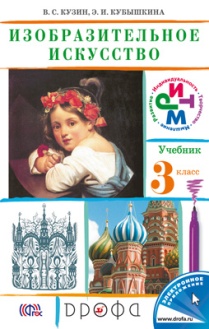 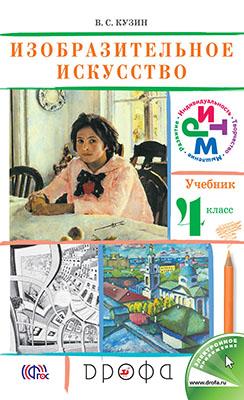 развитие воображения,
творческого потенциала школьников,
навыков сотрудничества  в художественной деятельности
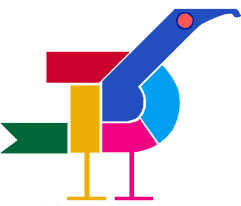 Структура учебного материала
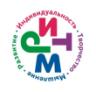 «Виды художественной деятельности»
«Азбука искусства»
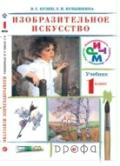 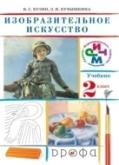 Композиция
Цвет
Линия
Форма
Объем
Ритм
Восприятие произведений искусства
Рисунок
Живопись
Скульптура
Художественное конструирование и дизайн
Декоративно-прикладное искусство
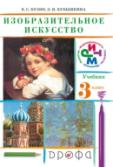 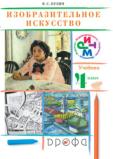 «Опыт художественно- творческой деятельности»
«Значимые темы искусства»
Земля- наш общий дом
Родина моя –Россия
Человек и человеческие взаимоотношения
Искусство дарит красоту
Различные виды изобразительной, 
декоративно - прикладной,
художественно-конструкторской деятельности
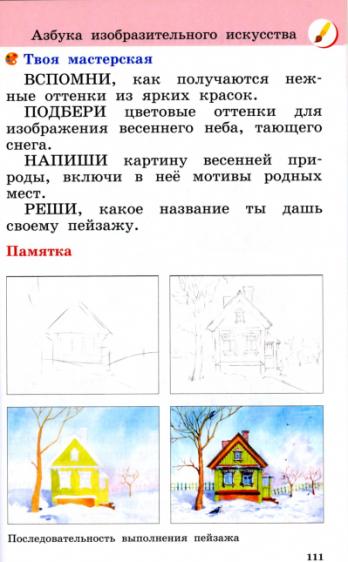 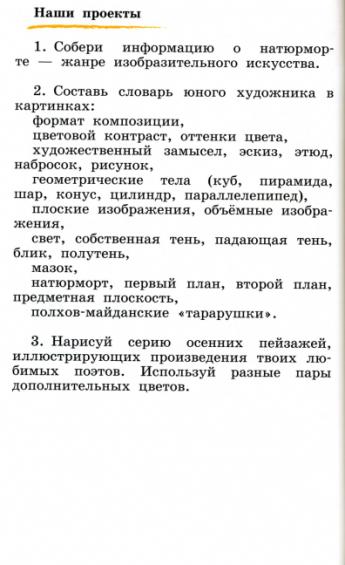 Проектная деятельность
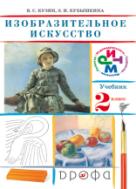 Последовательность 
выполнения пейзажа
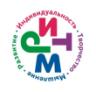 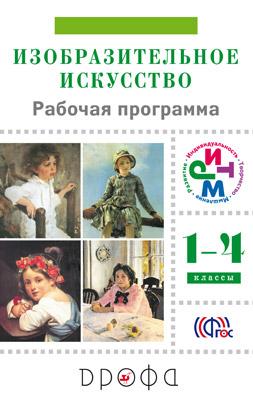 ОСНОВНЫЕ   ВИДЫ  ЗАНЯТИЙ
43
Мы должны готовить наших детей к их «завтра», а не к нашему вчера.
Электронная форма учебника
Электронная форма    учебника 
    представляет собой электронное издание, соответствующее по структуре, содержанию и художественному оформлению печатной форме учебника, содержащей мультимедийные элементы и интерактивные ссылки, расширяющие и дополняющие содержание учебника
44
ЭФУ дополняет функции печатной версии учебника
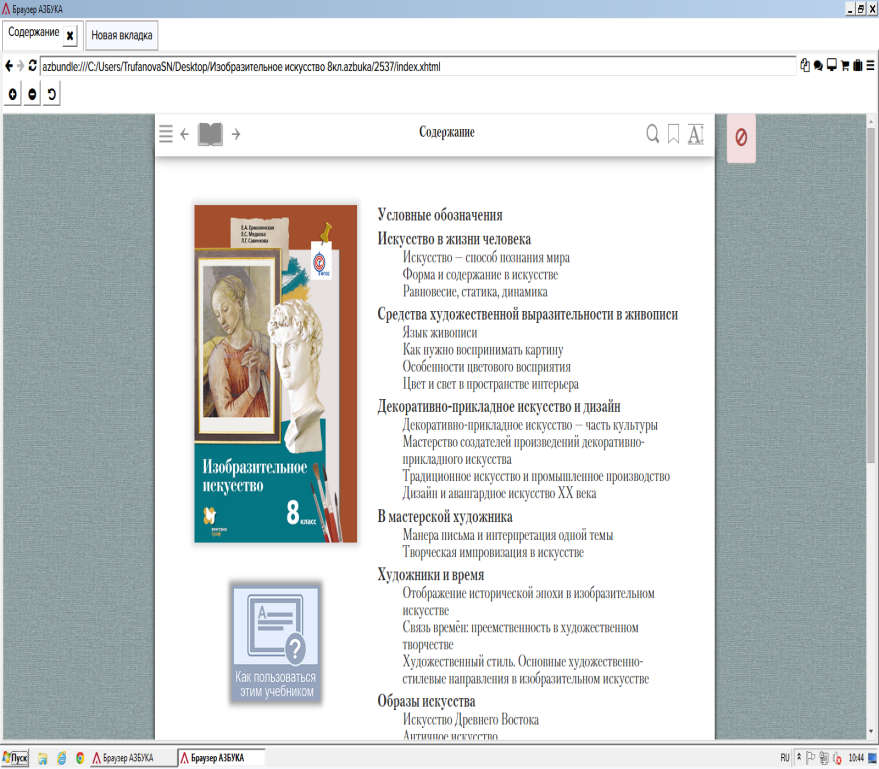 45
Электронная копия учебника. Как использовать на практике?
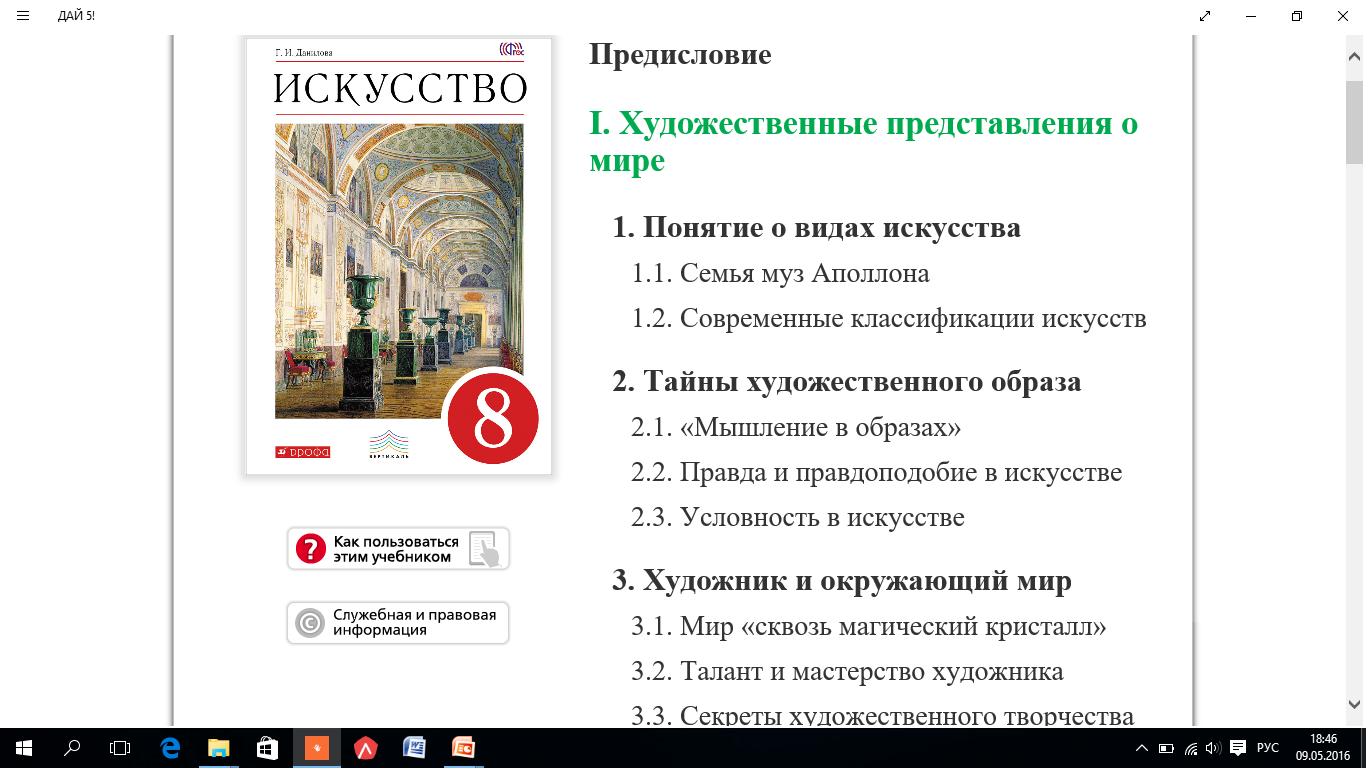 46
Основные отличия электронного от бумажного учебника:
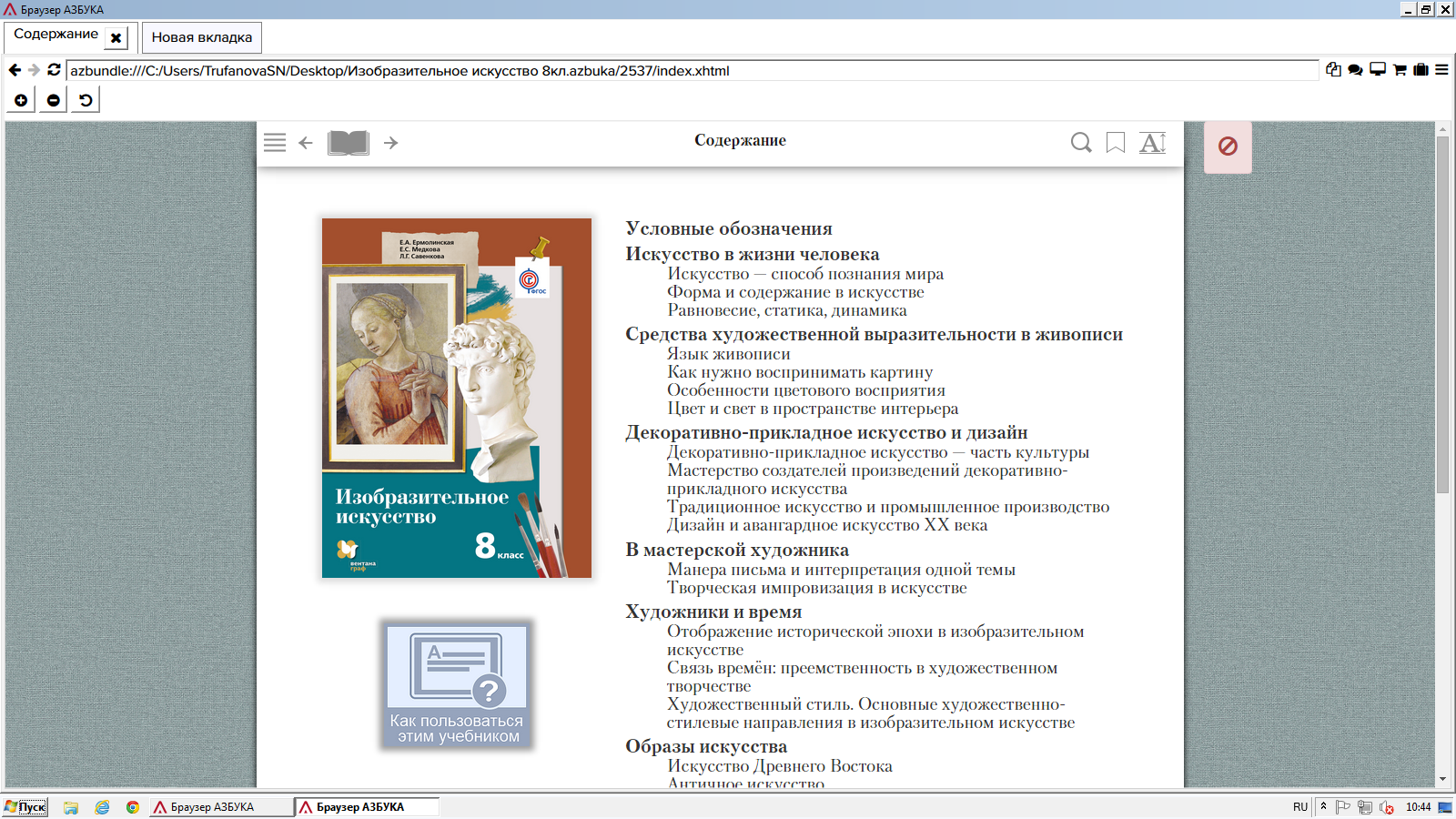 В итоге  ЭФУ нацеливает на интеллектуальную коммуникацию, через ссылки и заметки- выход на новый формат взаимодействия  в форме диалога.
47
Нормативно-правовые документы
 ФЗ об Образовании, приказ 273 (укомплектованность библиотек печатными и (или) электронными учебными изданиями (включая учебники и учебные пособия)». В результате у школы появляется возможность использовать электронные учебники в образовательном процессе.
 Приказ Минобрнауки России от 29.12.2014 N 1643, 1644, 1645
       Норма обеспеченности образовательной деятельности учебными изданиями определяется исходя из расчета: не менее одного учебника в печатной и (или) электронной форме, достаточного для освоения программы учебного предмета на каждого обучающегося по каждому учебному предмету….». 
 3.   Приказ Приказ N 1047 Минобрнауки России от 5 сентября 2013 г.                  «В федеральный перечень учебников включаются учебники, рекомендованные Научно-методическим советом по учебникам... С 1 января 2015 года представляется наряду с учебником в печатной форме учебник в электронной форме».
 4.  Приказ N 1559 Минобрнауки России от 8 декабря 2014 г. единственный на сегодня документ, где прописаны требования к ЭФУ…
      Структура и содержание и художественное оформление электронной и печатной форм учебника соответствуют друг другу.
48
Возможности    ЭФУ
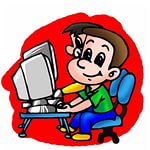 49
Аппарат  ЭФУ  содержит
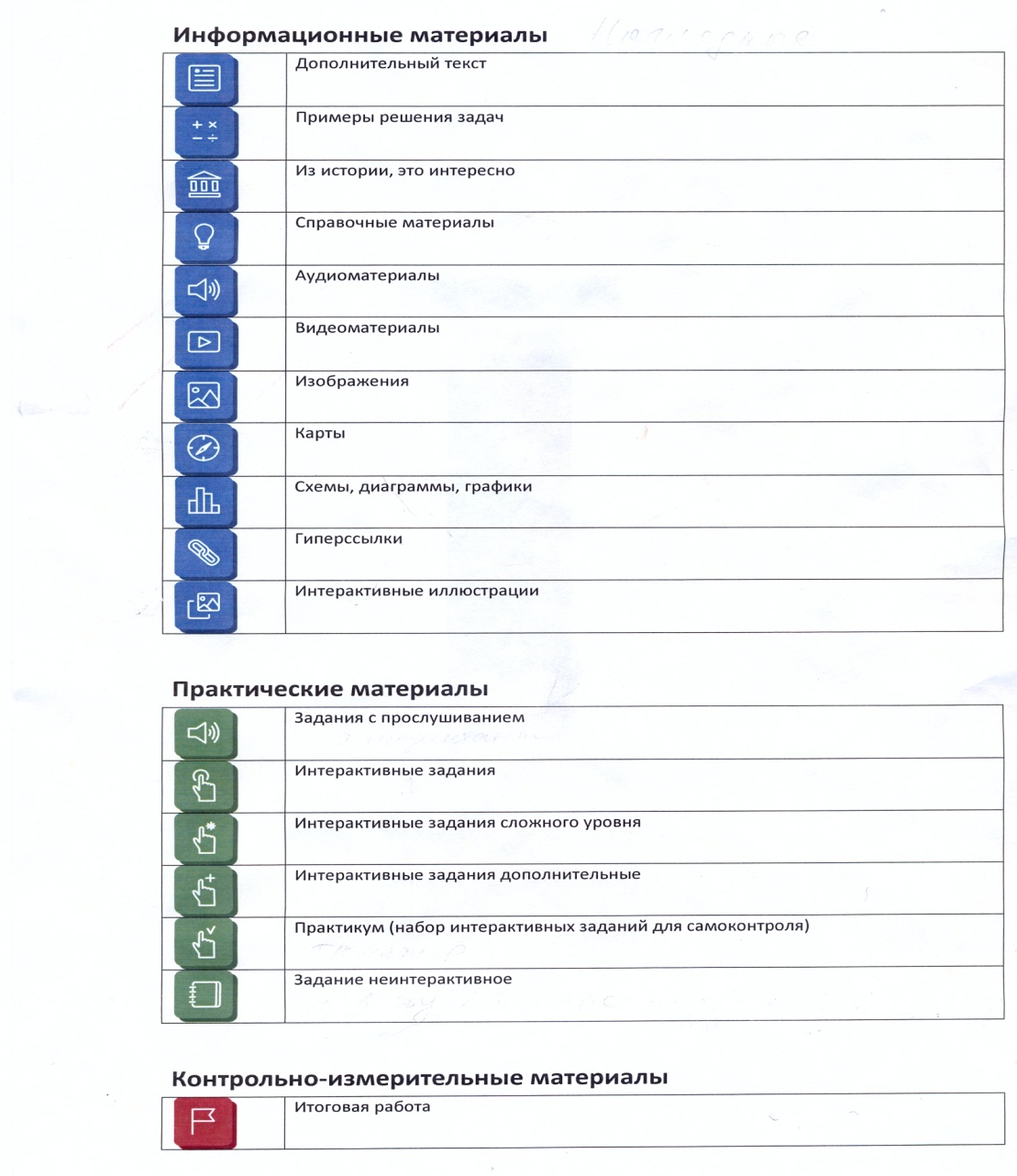 педагогически обоснованное для усвоения материала учебника количество мультимедийных 
      и/или интерактивных элементов:

 галереи изображений;
 аудиофрагменты;
 видеоролики;
 презентации;
 анимационные ролики;
 интерактивные карты;
 тренажеры;
 и иное
50
Проектирование урока  изобразительного искусства с использованием ЭФУ
На этапе мотивации, постановки проблемы и включения в учебную деятельность
На этапе восприятия, изучения нового и создания условий для осознанного восприятия
На этапе первичного закрепления и/или закрепления изученного материала
На этапе
рефлексии и контроля
Самоанализ
Кроссворды
тестовые задания: 
с выбором ответа 
с вводом ответа,
на установление последовательности, 
на установление соответствия
Игры
подготовка коллективной презентации
интерактивный кроссворд
мини-тест
ребусы
Работа  с основным содержанием
 мультимедийный объект (анимация, видеоролик, галерея изображений, виртуальные путешествия)
дополнительные справочные материалы
Видеофильмы
анимация
загадки
формулирование ключевого вопроса при работе с иллюстративным и музыкальным материалом раздела
51
Таким образом, обучение  с использованием ЭФУ – это обучение
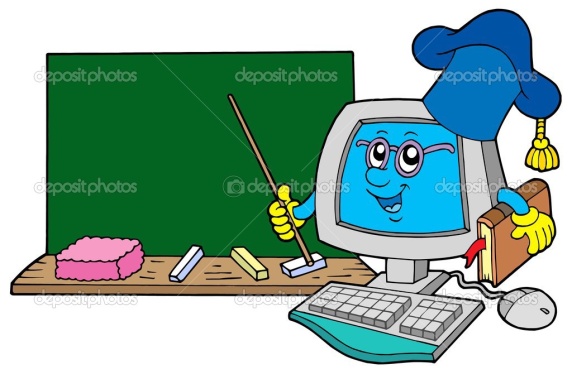 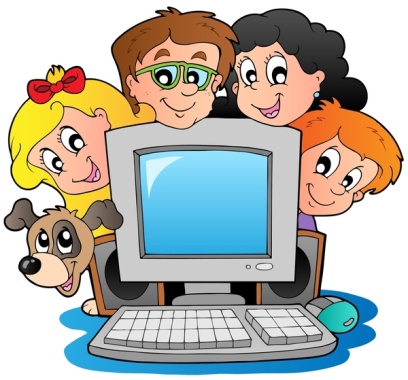 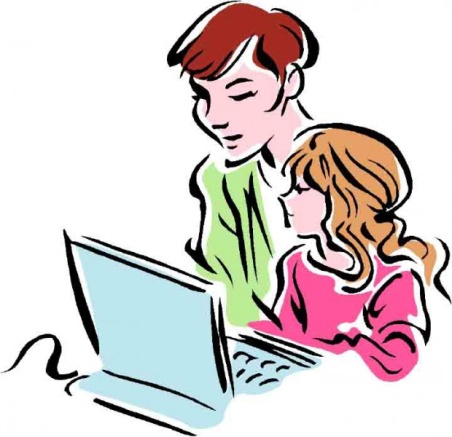 52
ЭФУ МОЖЕТ БЫТЬ
установлена на любых широко распространенных операционных системах
воспроизведена на различных электронных мобильных устройствах
Windows
(версия от 7 и выше, ХР) для ПК
Android
(версия от 4 и выше)
iOS
планшетных компьютерах
на персональных компьютерах,
в том числе с подключением интерактивной доски
53
Наш  агрегатор
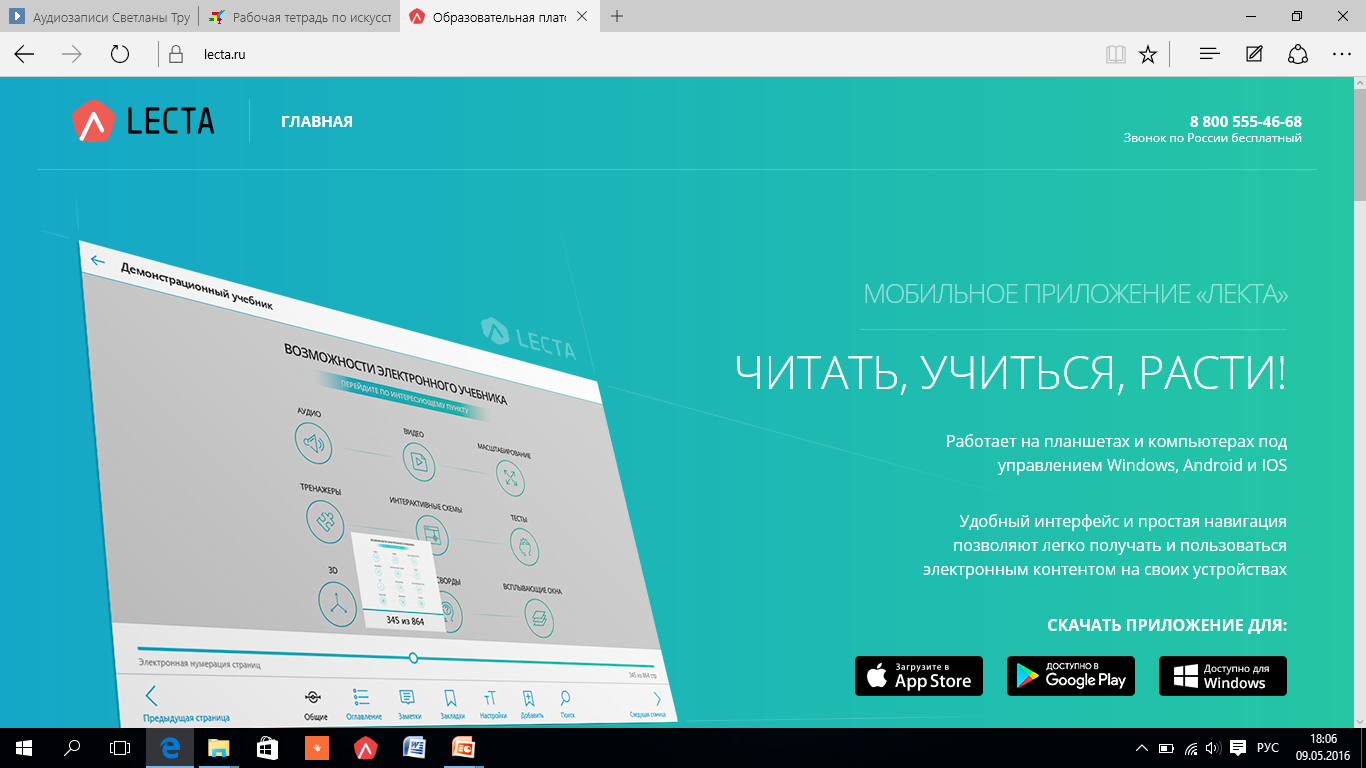 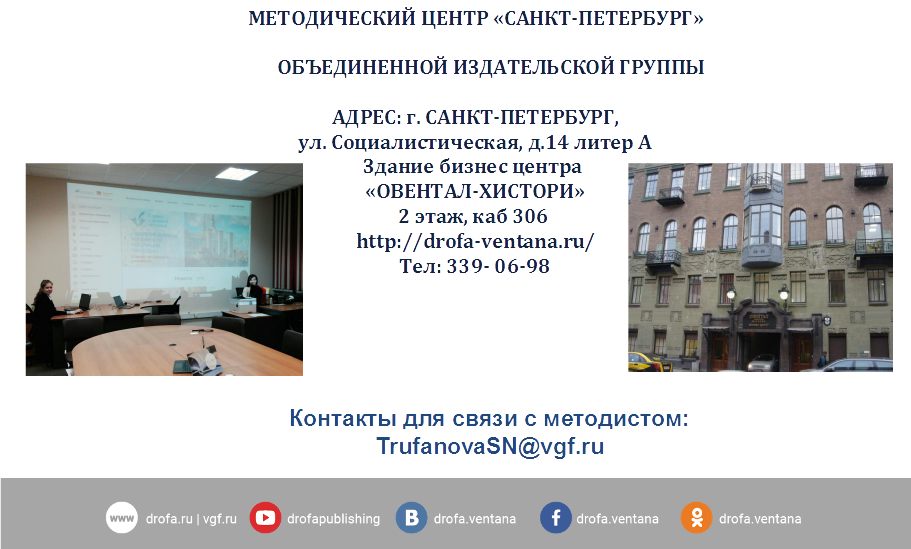 55